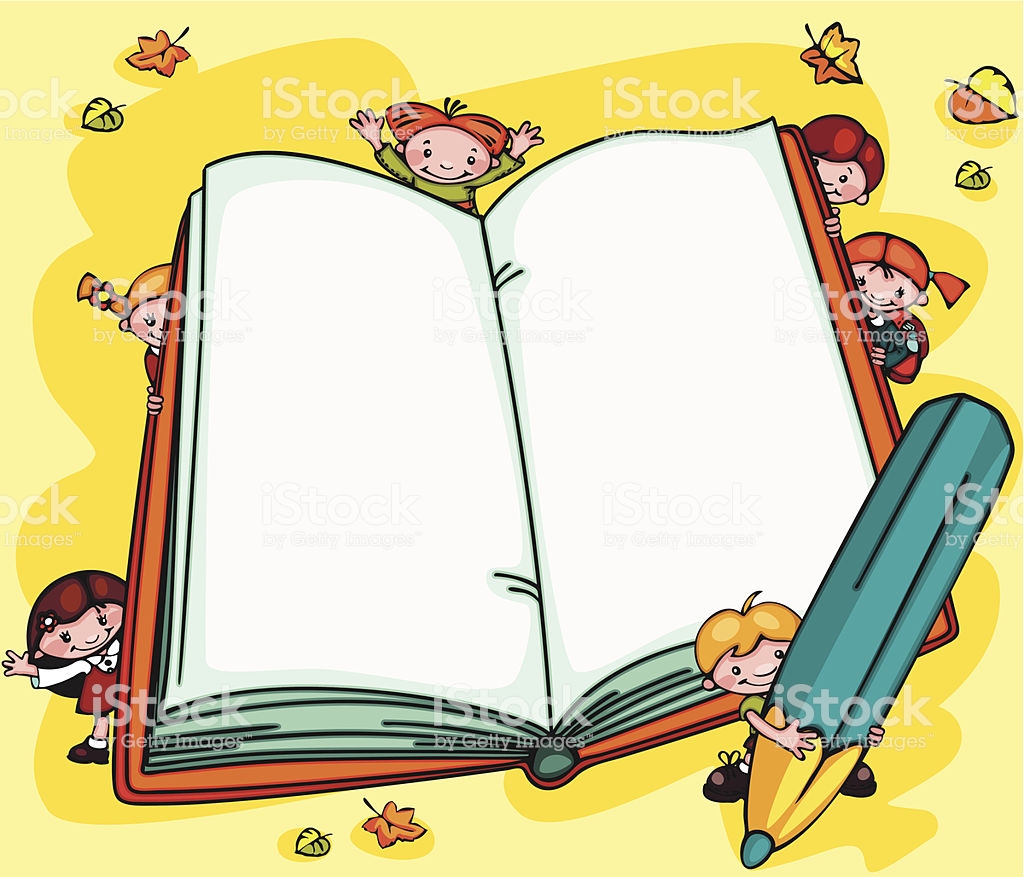 Вікторина “Математичний марафон”
6 клас
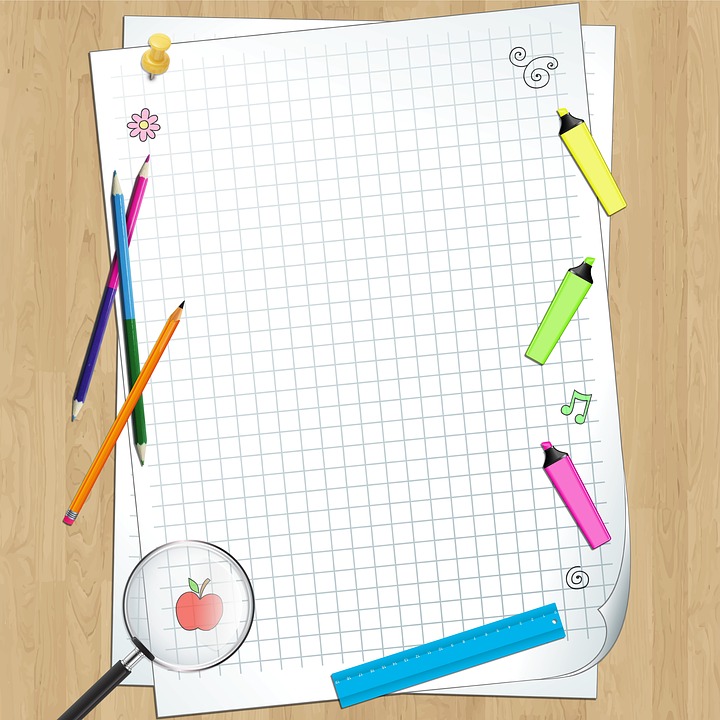 1. Скільки разів можна відняти два від двадцяти чотирьох?
Відповідь. Один, бо потім буде не двадцять чотири.
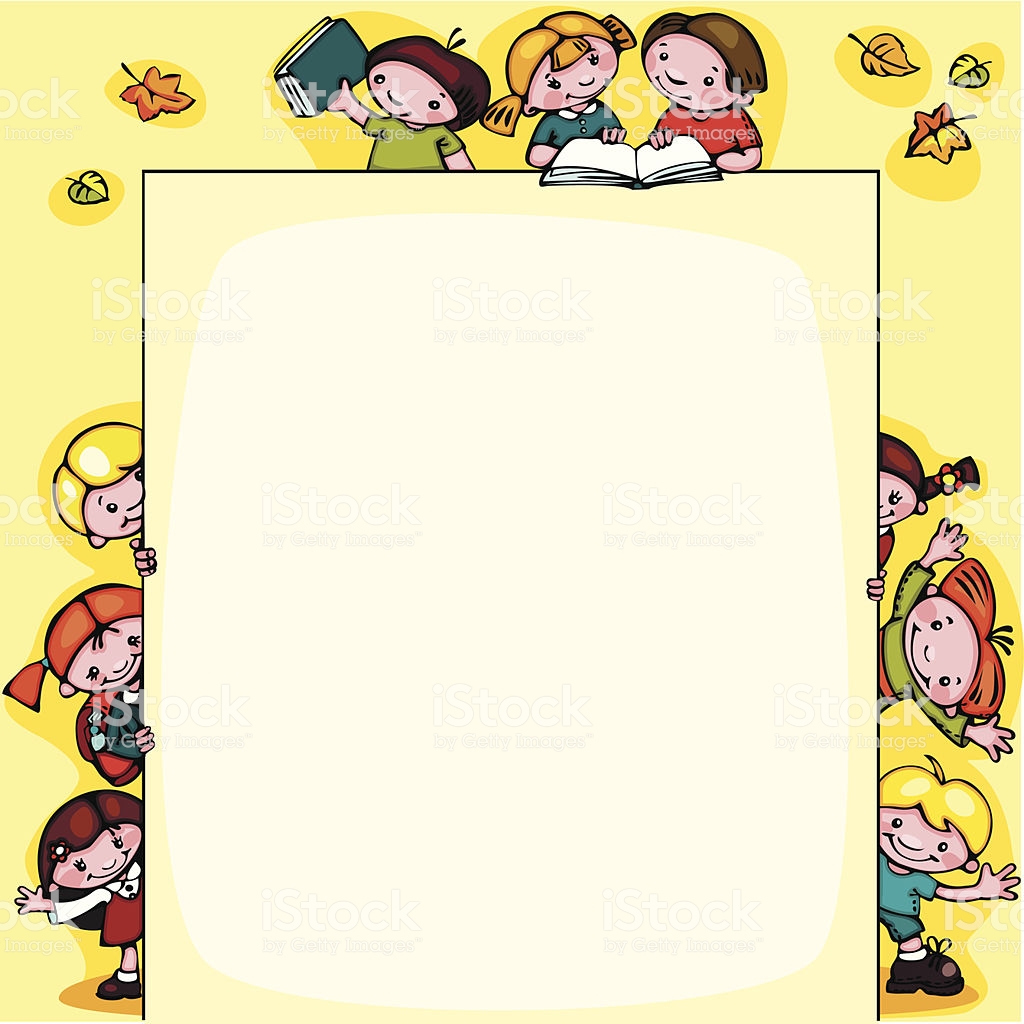 2. Йшов чоловік з дружиною, брат з сестрою й шурин із зятем. Скільки всього йшло людей?
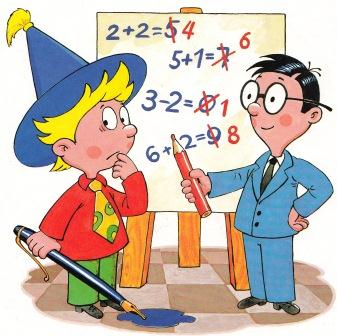 Відповідь. Троє.
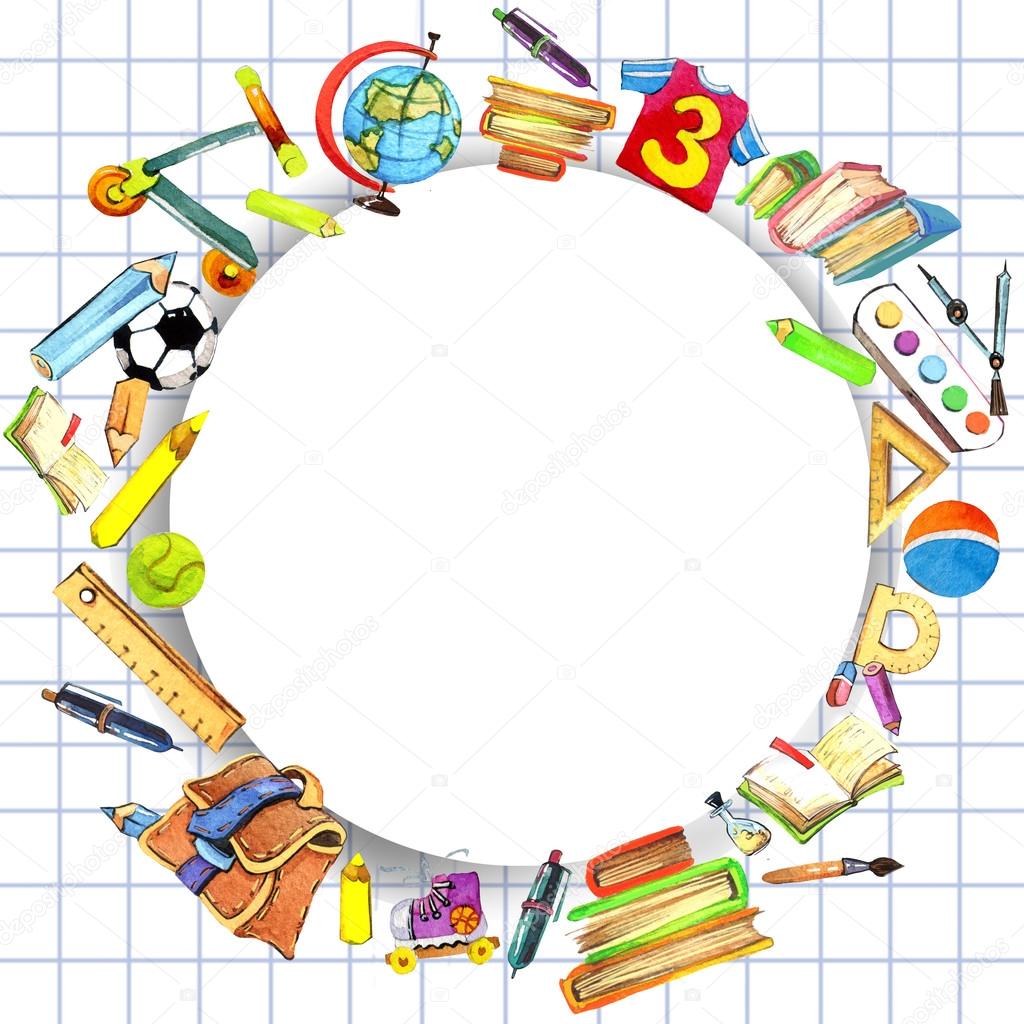 3. Один хлопчик зірвав за годину 12,5 кг яблук. Скільки яблук зірвуть за годину 5 хлопчиків?
Відповідь. Невідомо.
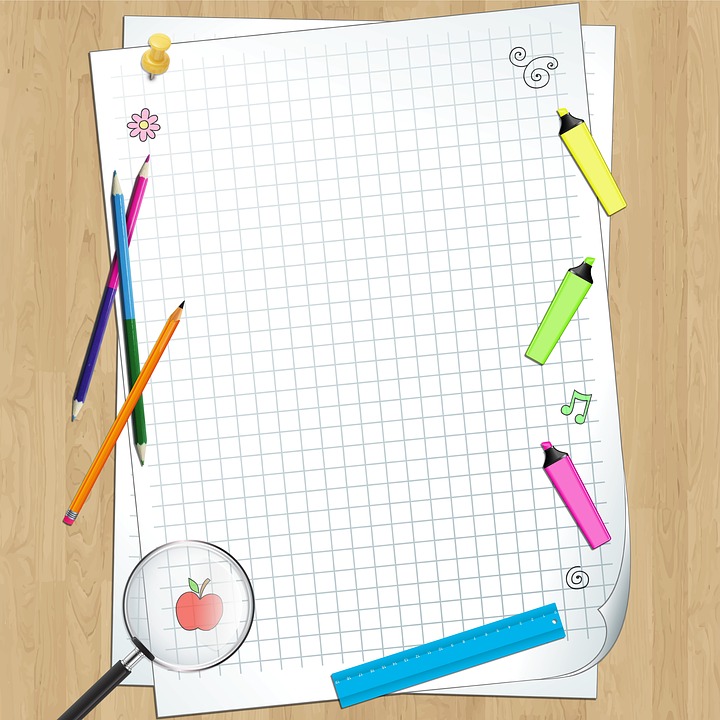 4. Учня запитали скільки буде сто сорок і сто сорок. Він відповів: «Двісті». Як він міркував?
Відповідь. 100 сорок + 100 сорок = 200 сорок.
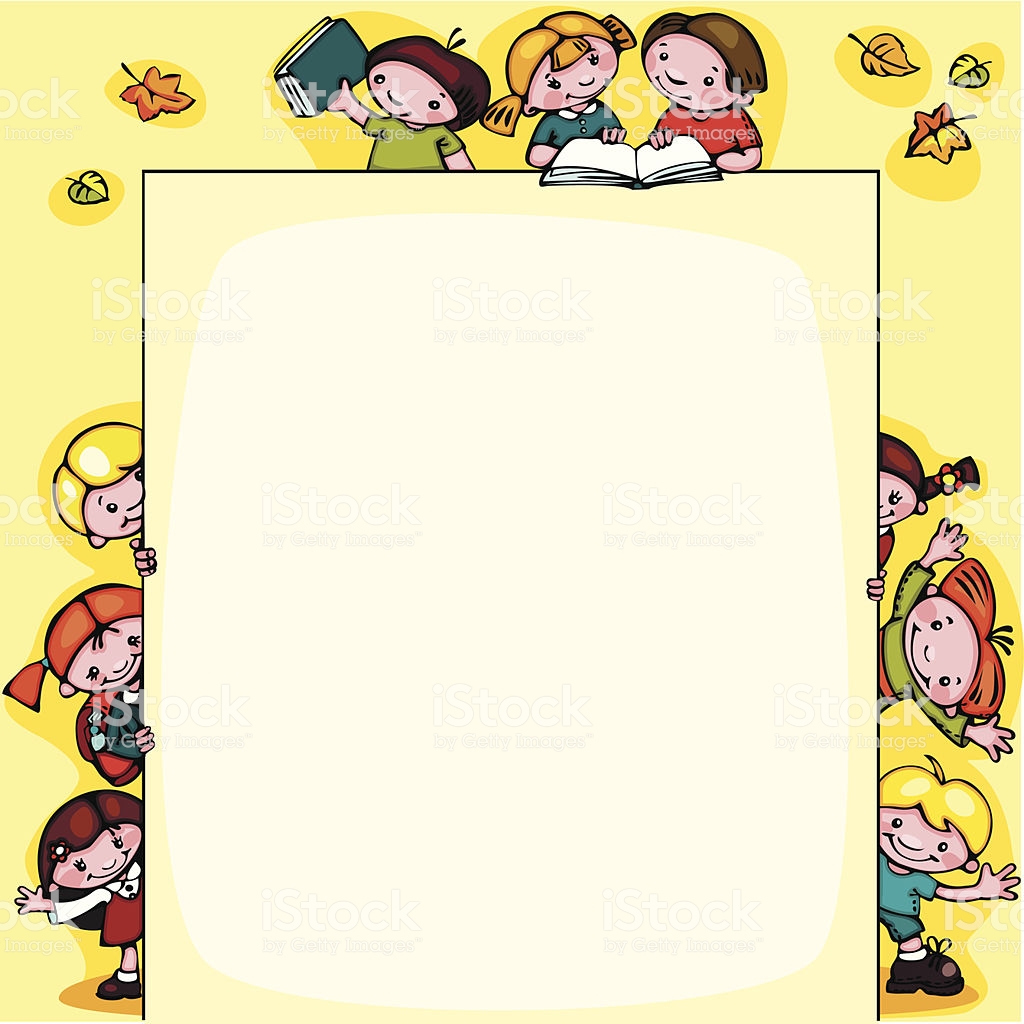 5. Якою цифрою закінчується добуток усіх натуральних чисел від 1 до 13?
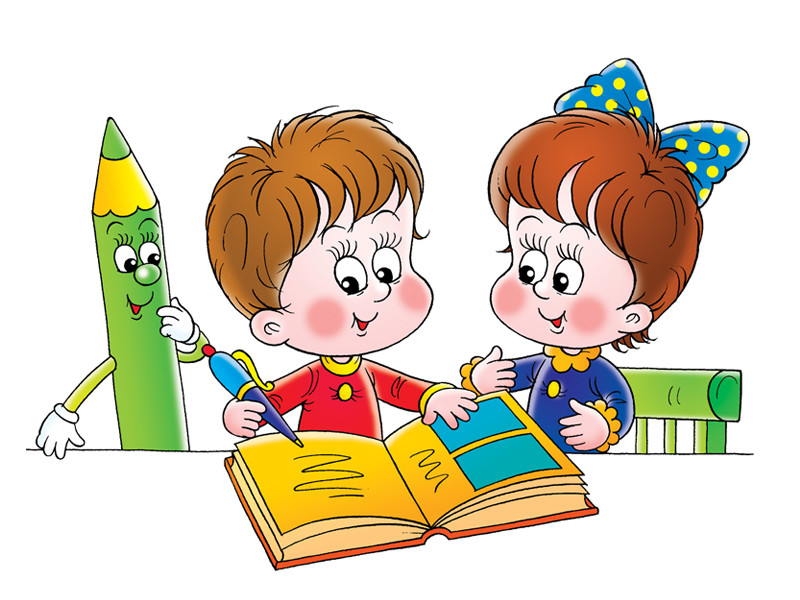 Відповідь. Нулем.
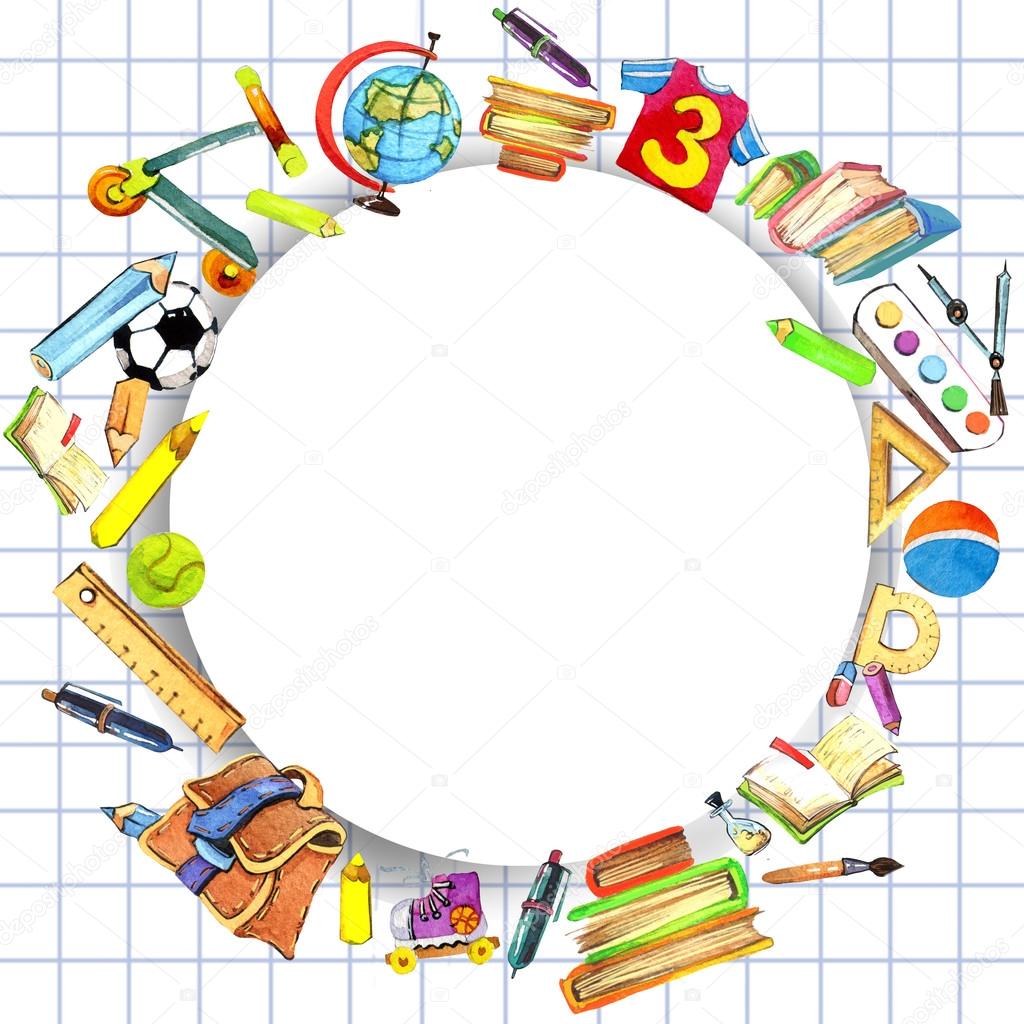 6. Як, не користуючись метром, від стрічки довжиною 4 м відрізати триметрову стрічку?
Відповідь. Скласти стрічку вчетверо і відрізати четверту частину.
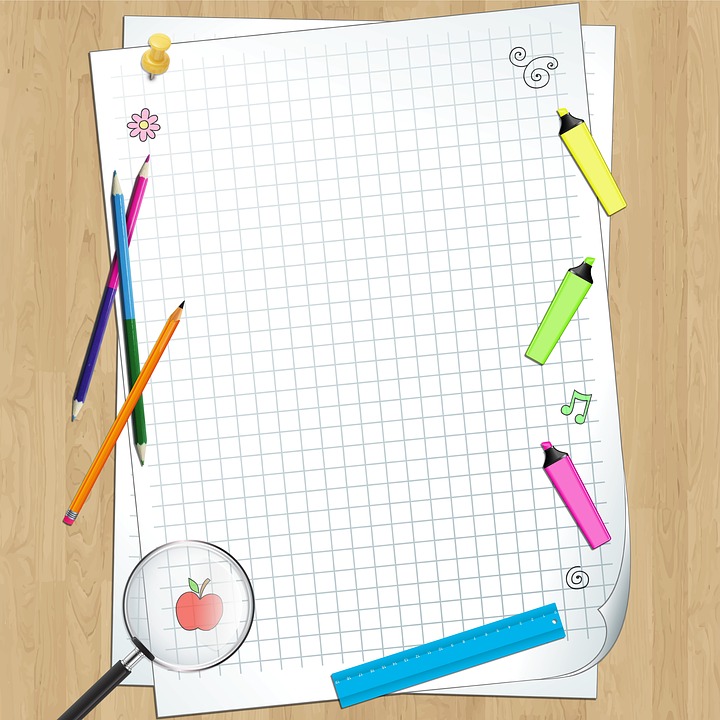 7. У кишені лежить дві монети на загальну суму 15 коп. Одна з них не п’ятак. Що це за монети?
Відповідь. 10 к. і 5 к., бо в умові задач сказано, що тільки одна монета не п’ятак .
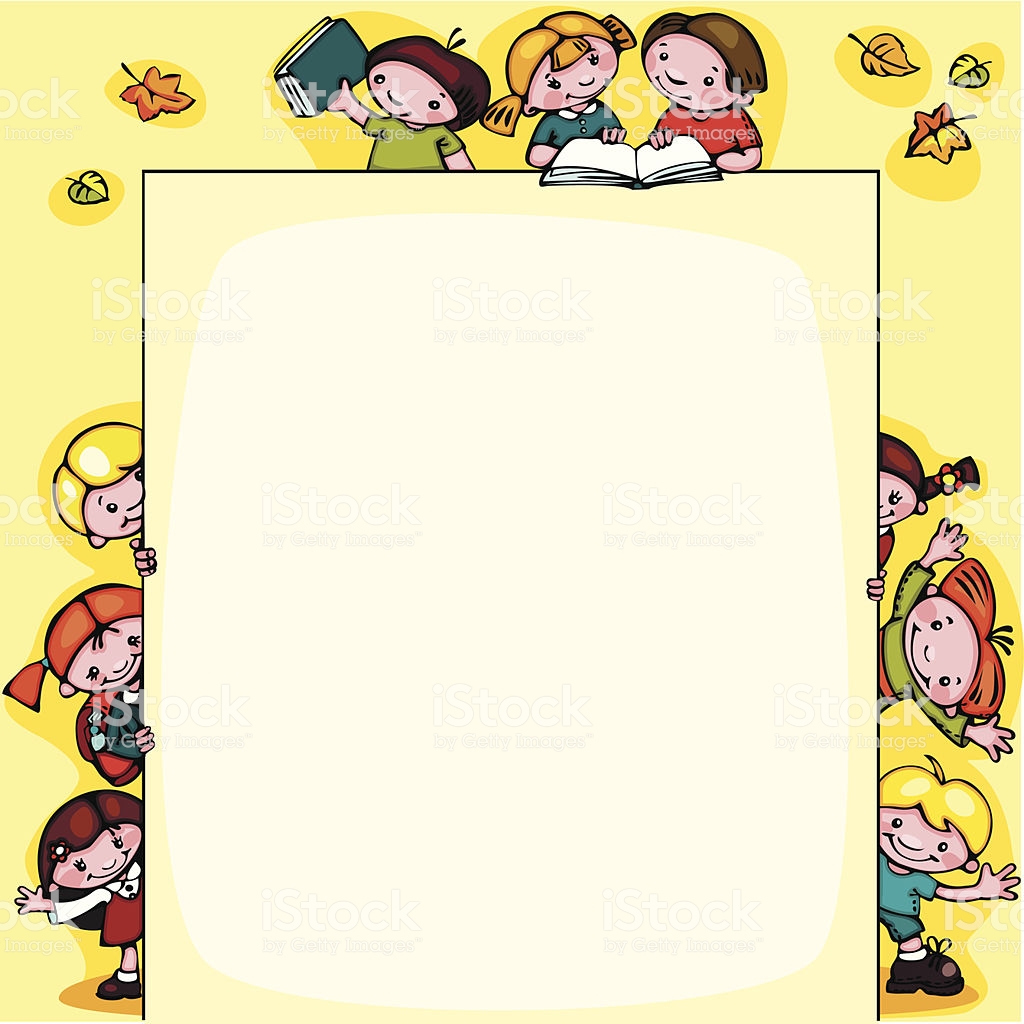 8. Скільки буде, якщо від тринадцяти віднятисередину?
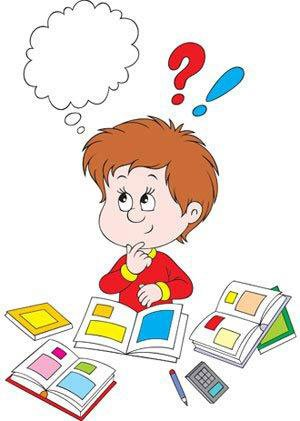 Відповідь. Тридцять: три-на-дцять.
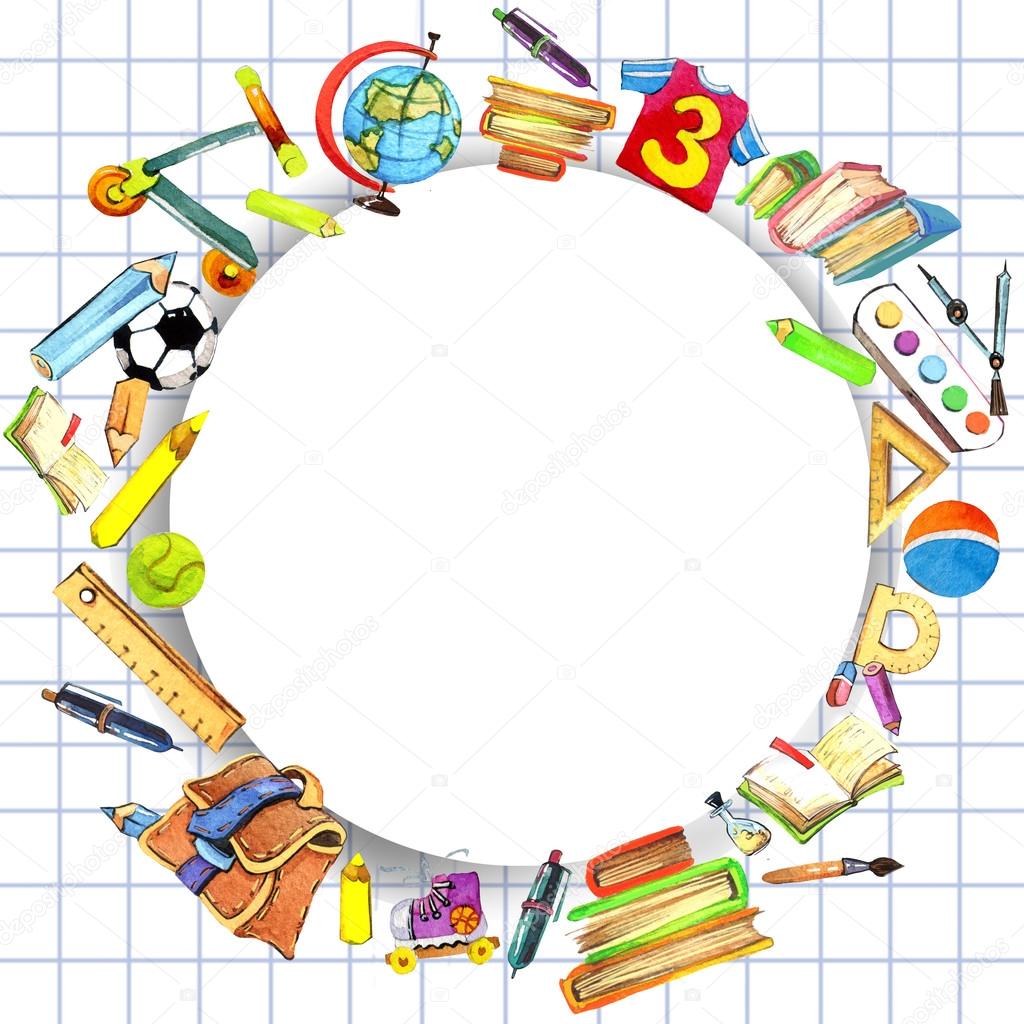 9. У батька є син, який удвічі молодший за нього. Син народився тоді, коли батькові було 24 роки. Скільки нині років сину?
Відповідь. 24 роки.
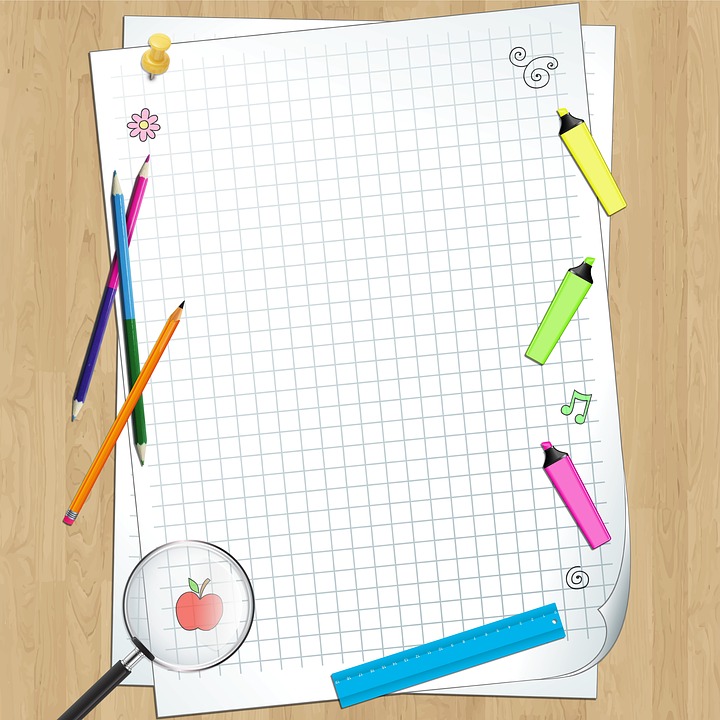 10. Скільки ком треба поставити у складному реченні, яке складається
 з чотирьох простих?
Відповідь. Три.
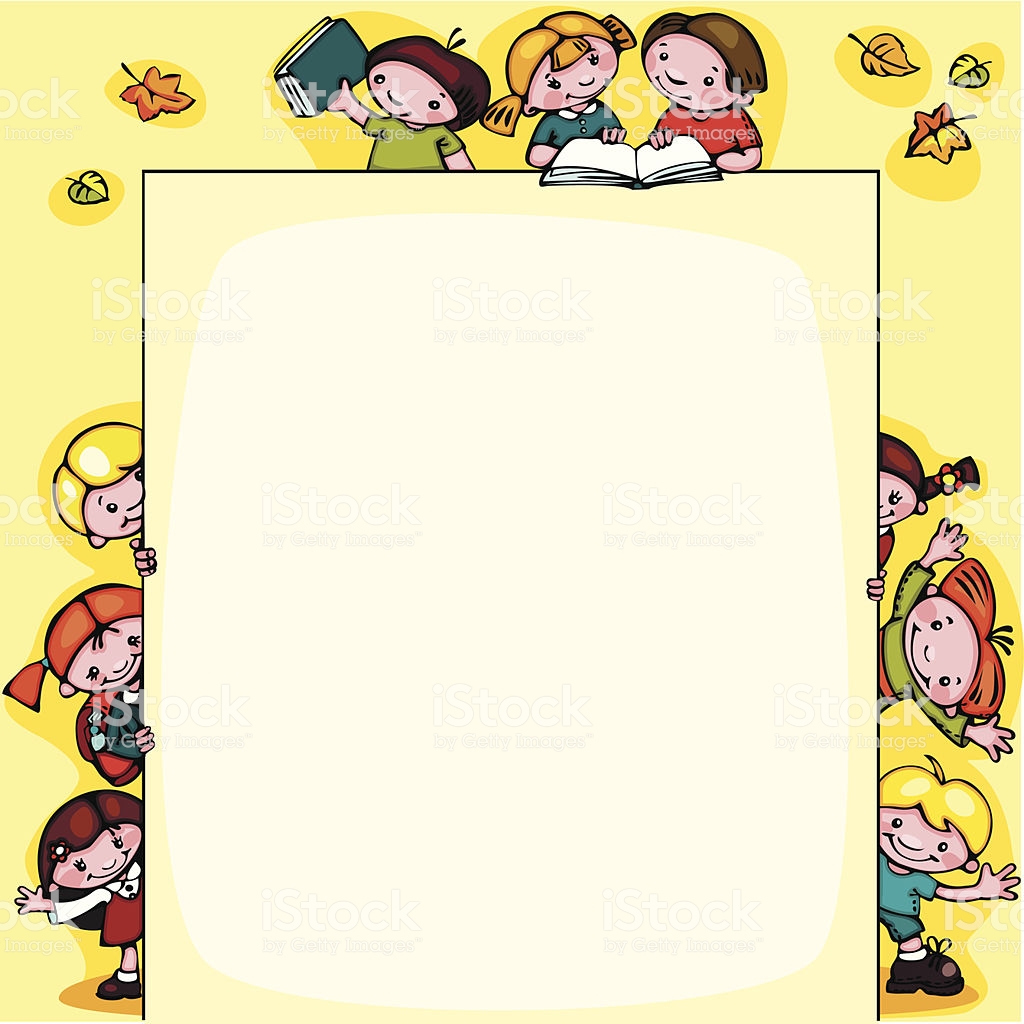 11. Жило триста котів і один чоловік. Скільки було всього ніг?
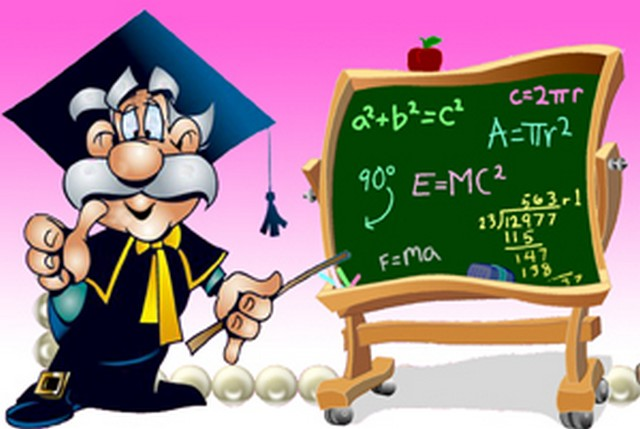 Відповідь. 
2 ноги, бо у котів — лапи.
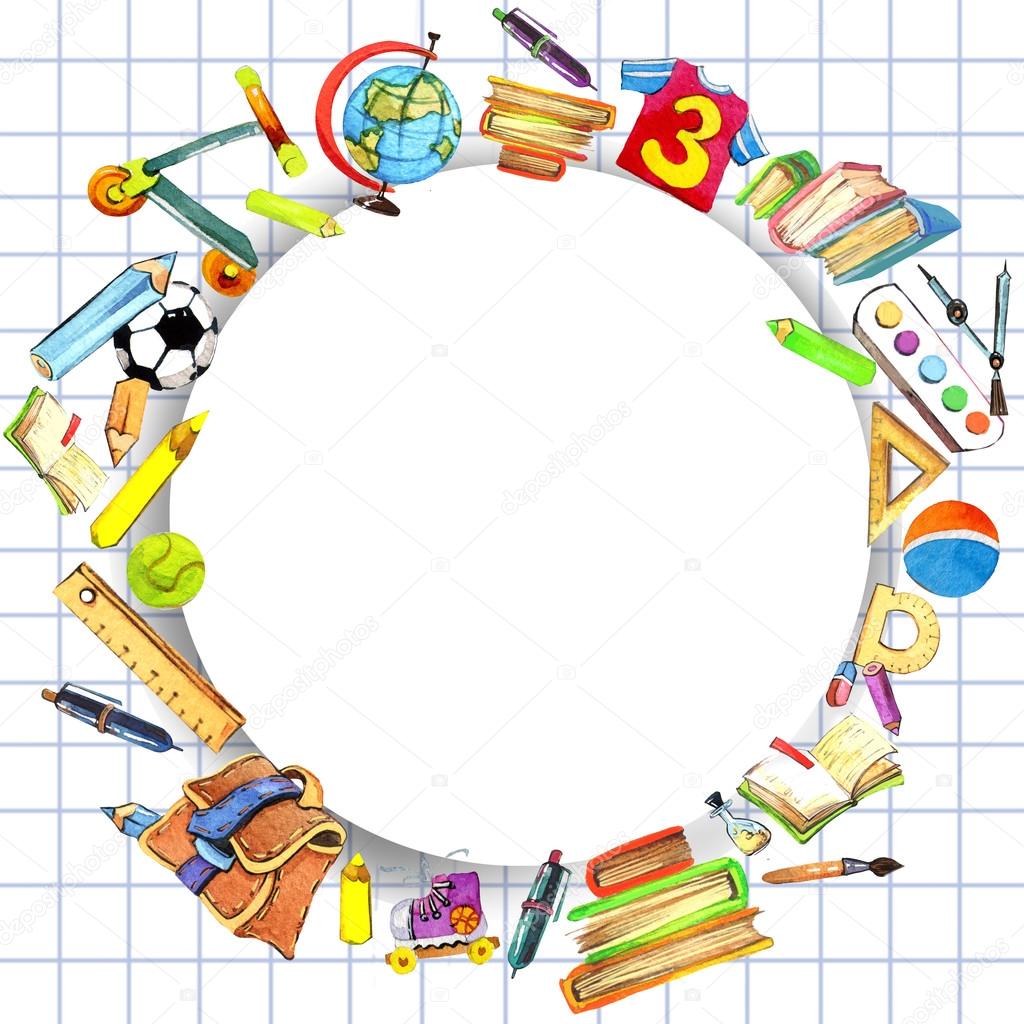 12. Семеро чекали восьмого 14 хв. Скільки хвилин витратив на чекання кожен?
Відповідь. 14 хв.
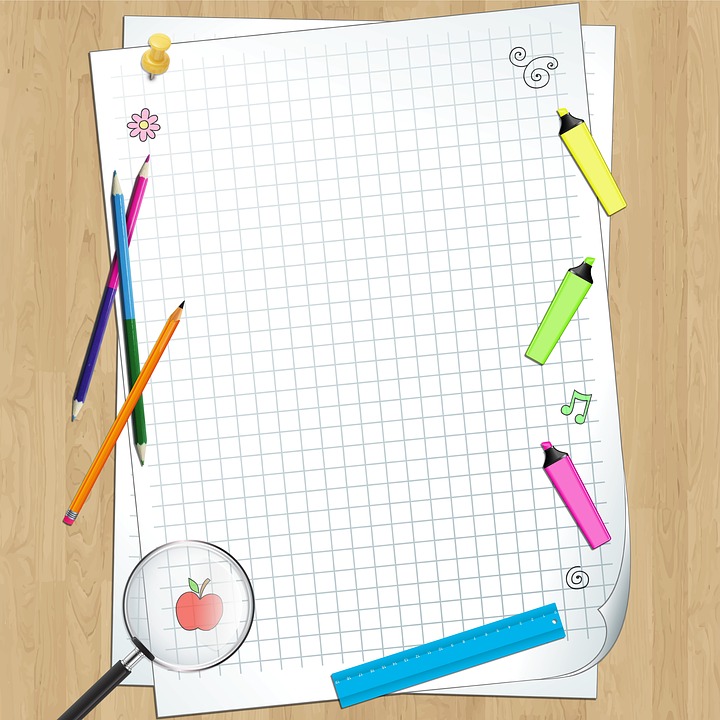 13. Як слід позначити на сторонах прямокутника 12 точок, щоб на кожній стороні було 4 точки?
Відповідь. Треба позначити вершини прямокутника і по дві точки на сторонах.
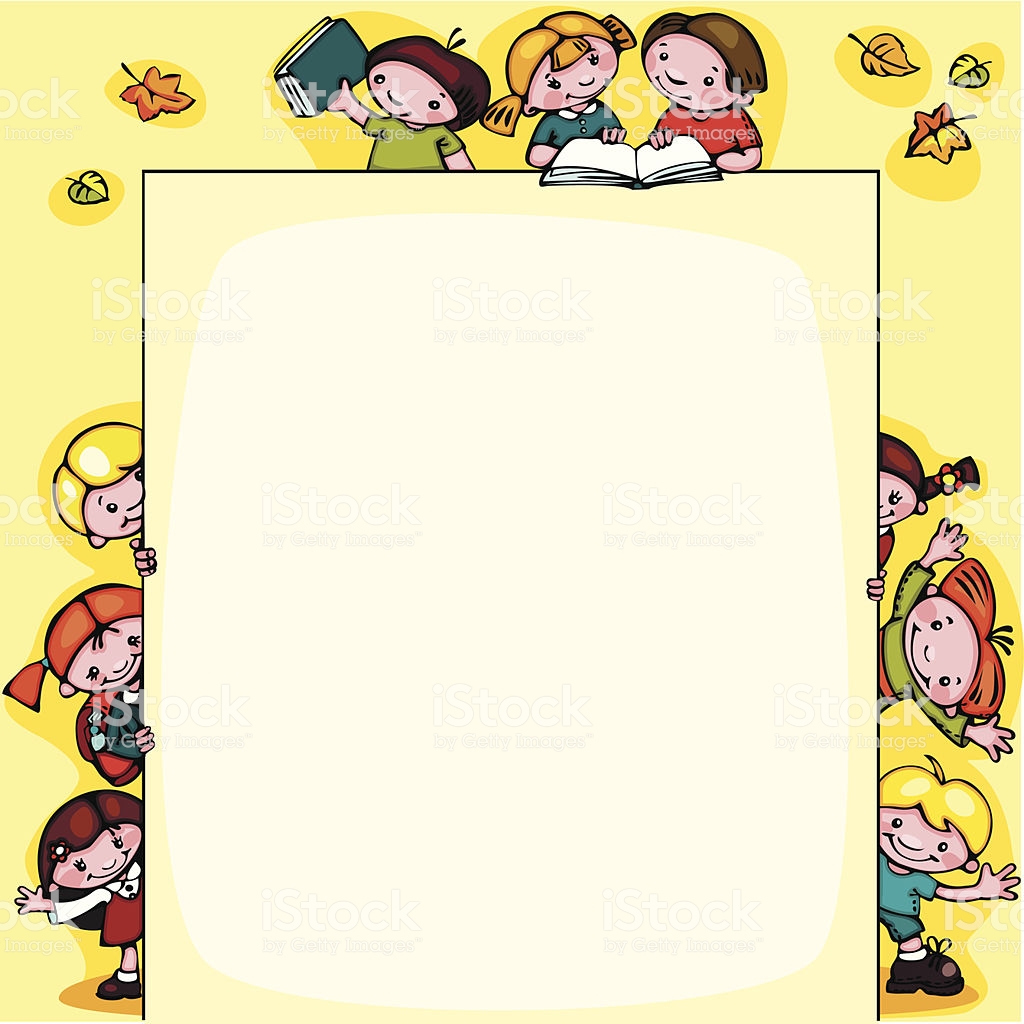 14. Якщо лічити від одного до тисячі, то скільки разів називається чотирицифрове число?
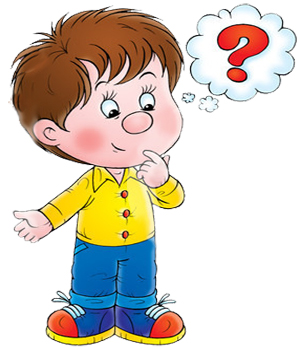 Відповідь. Один раз - 1000
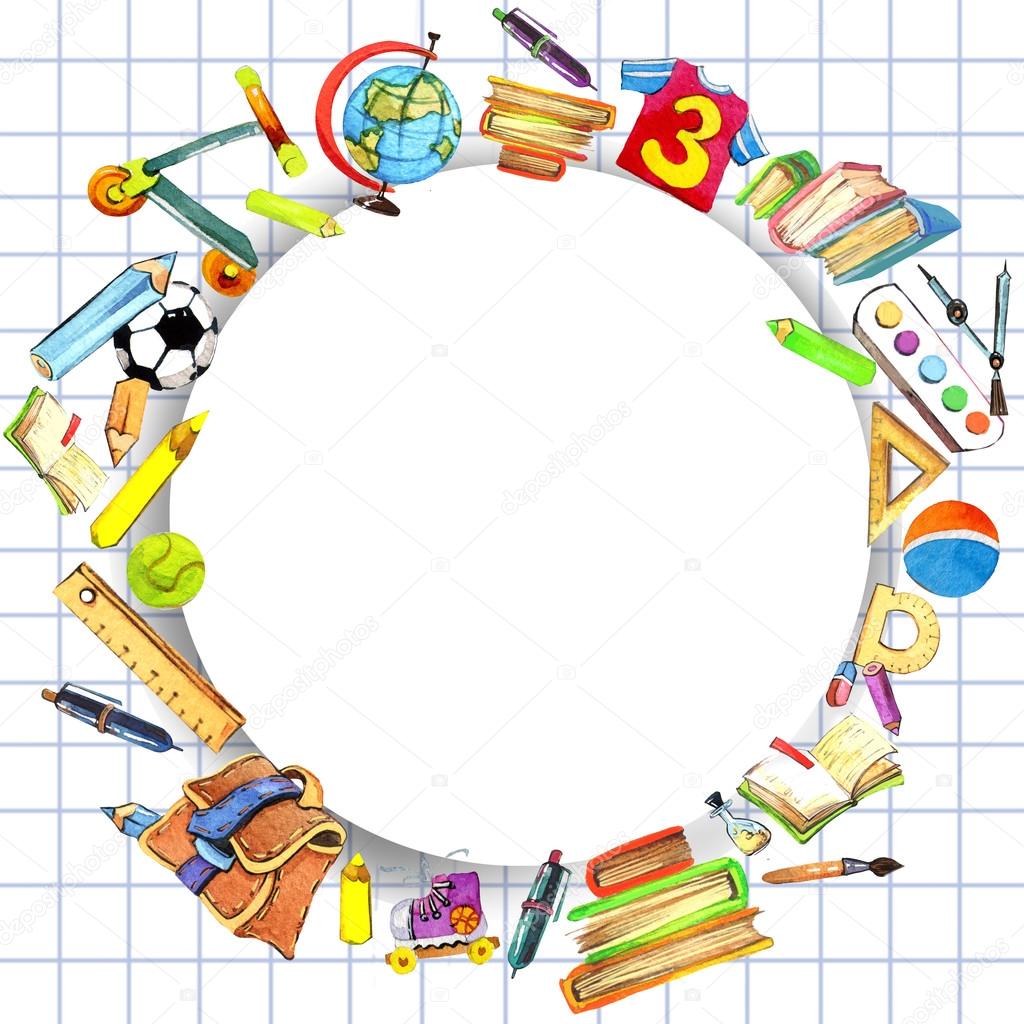 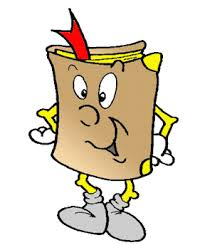 15. Коли ми дивлячись на цифру «два» кажемо «десять»?
Відповідь. Коли дивимося на годинник і говоримо про хвилини.
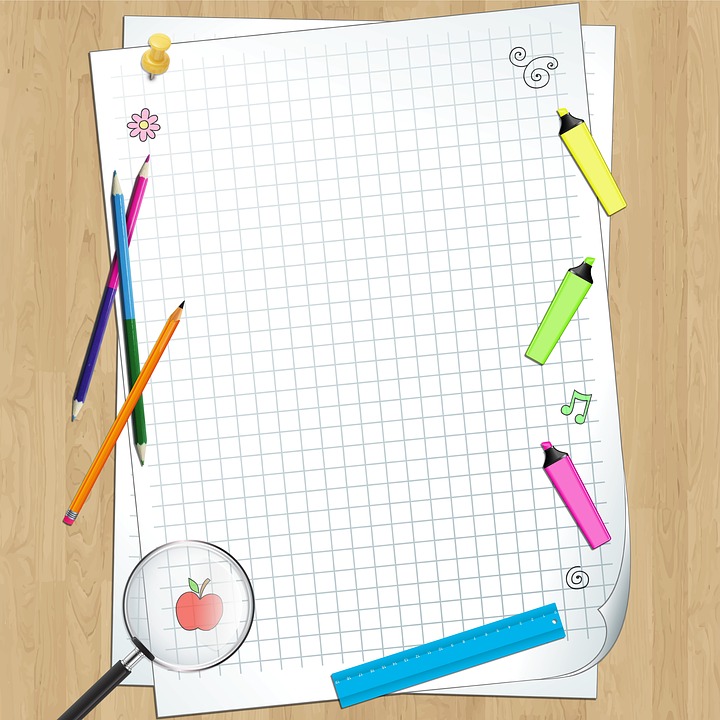 16. Як, віднявши від дев’яти половину дев’яти, можна отримати 4?
Відповідь. Слід записати число 9 римськими цифрами (ІХ) і, розділивши запис  горизонтальною рискою, отримаємо у верхній частині число 4, записане римськими цифрами (ІV).
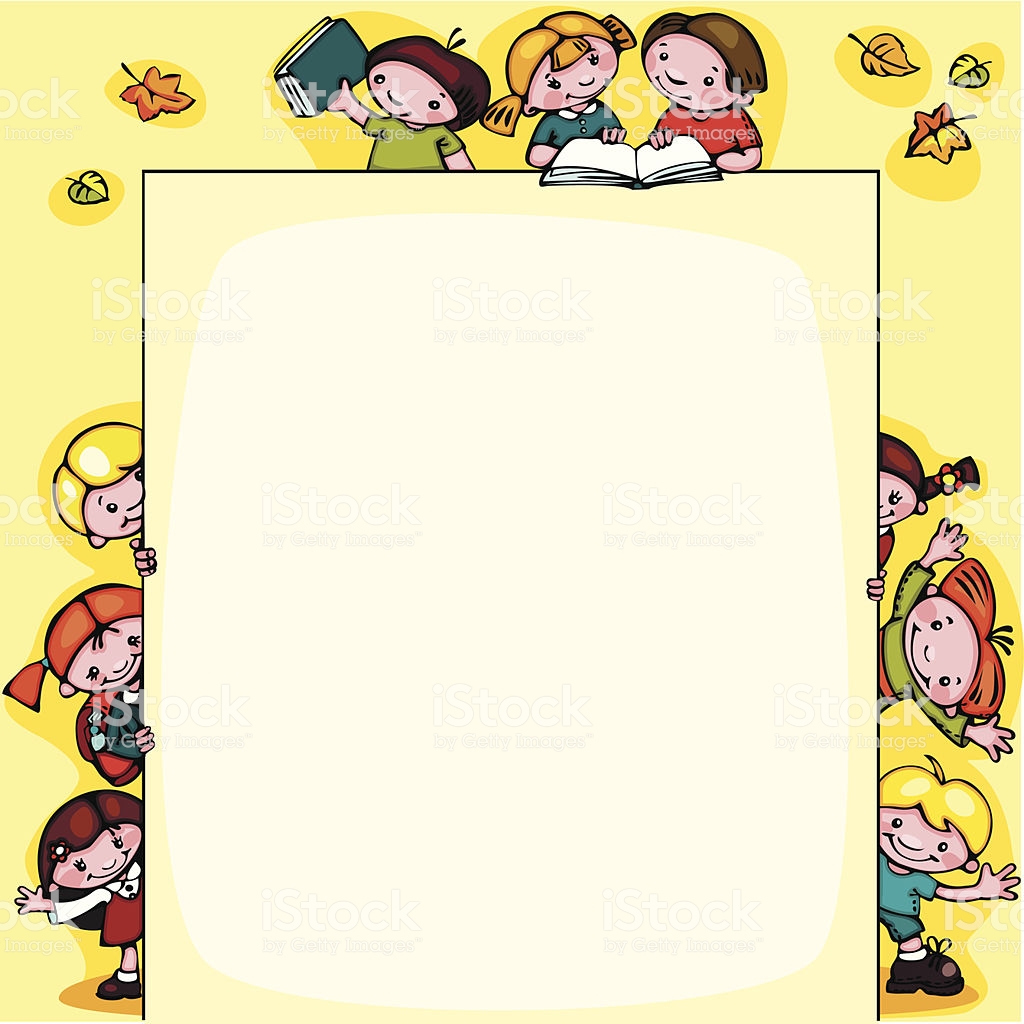 17. По діброві йшло двоє хлопців і знайшли 10 білих грибів. Скільки грибів знайдуть 5 хлопців?
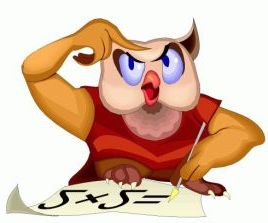 Відповідь. Невідомо
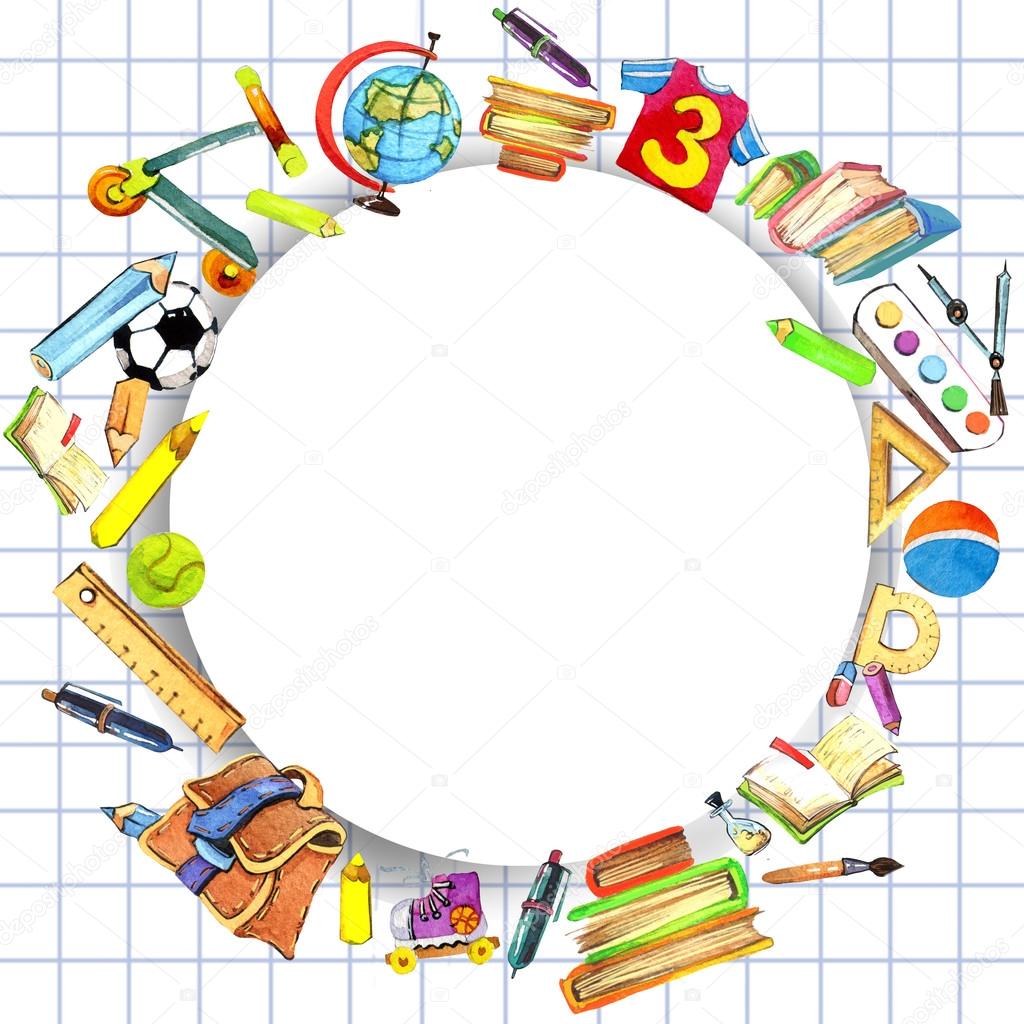 18. Дві матері і дві дочки порівну поділили між собою три яблука. Як так вийшло?
Відповідь. Це були бабуся, дочка й онука.
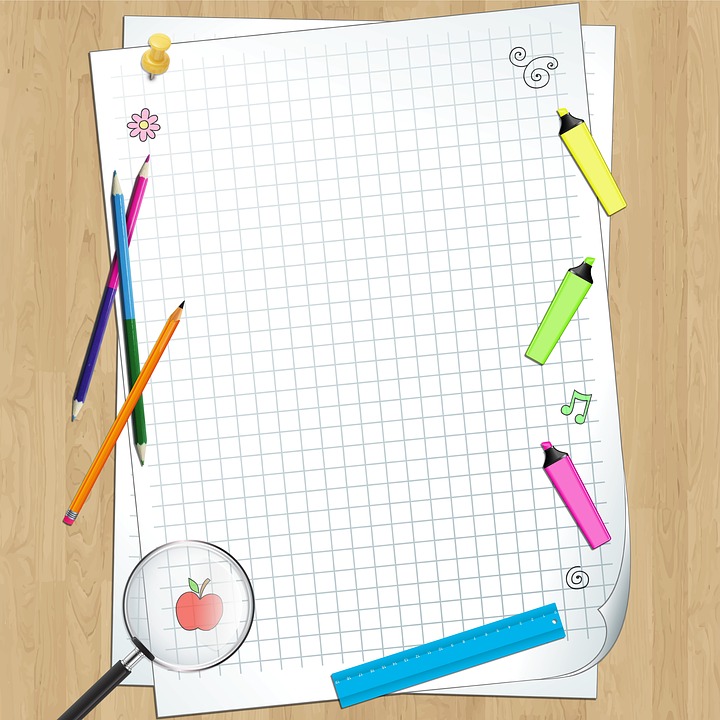 19. Як поділити 18 на дві рівні частини, щоб у кожній з них вийшло десять?
Відповідь. Розділивши запис числа 18 горизонтальною рискою, отримаємо дві десятки.
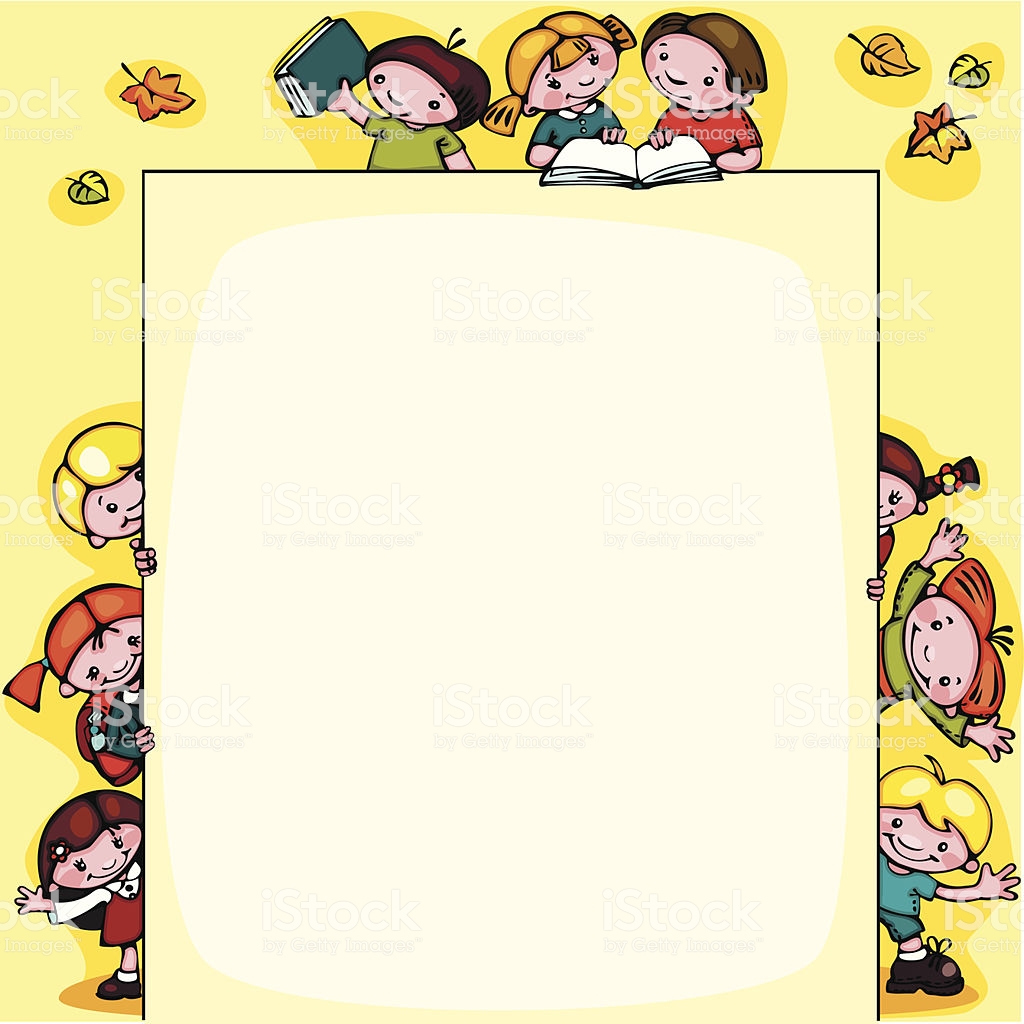 20. Як із восьми сірників зробити три?
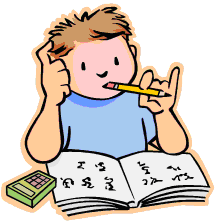 Відповідь. Скласти з них слово «три».
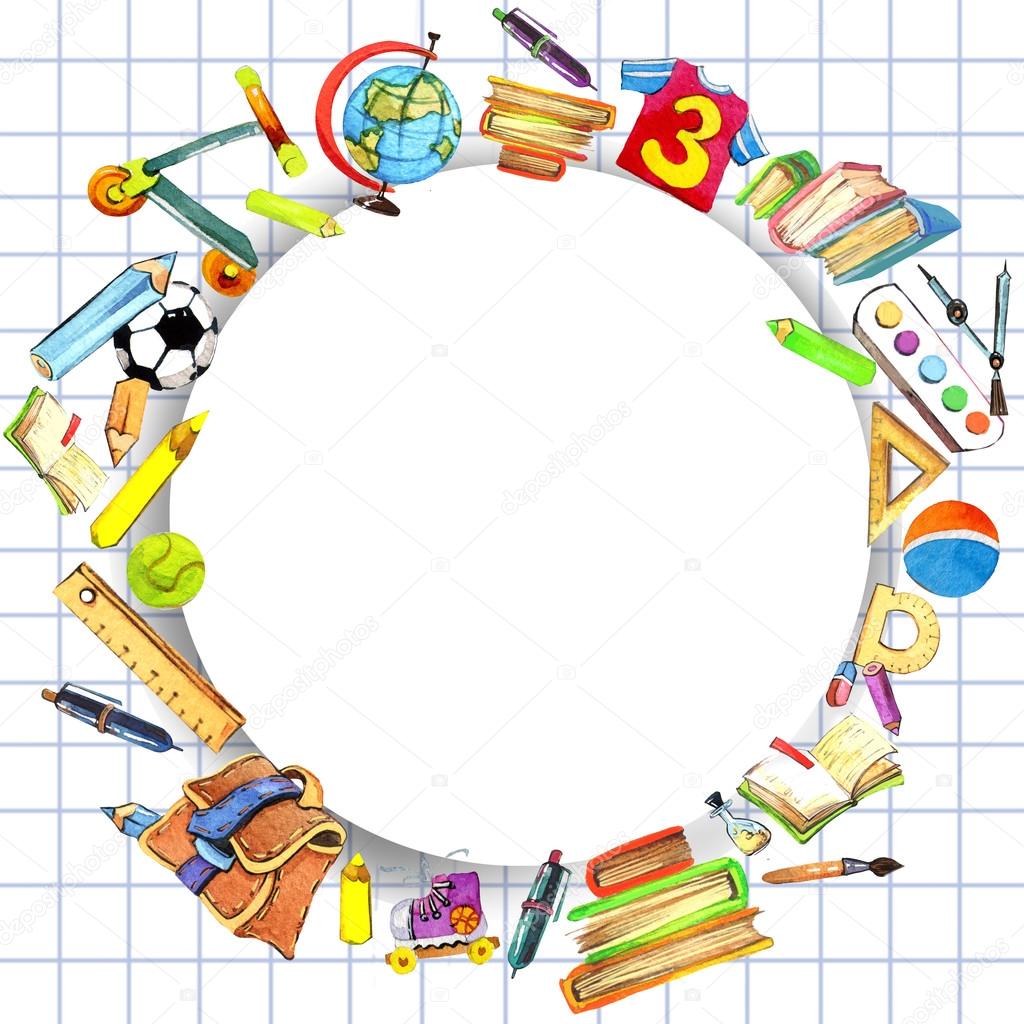 21. Тракторист, їдучи в село, зустрів три легкових автомобілі та вантажівку. Скільки машин їхалоу село?
Відповідь. Одна (трактор).
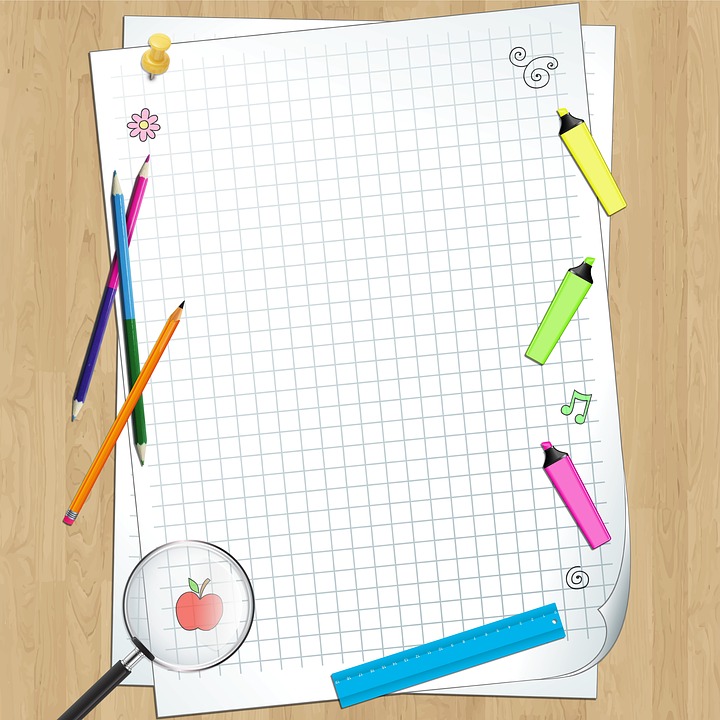 22. Жили собі три сестри. У старшої було 3 сини
й 3 дочки. У середньої — 2 сини й 2 дочки. У най-
меншої — 1 син і 1 дочка. Скільки було всього
братів і сестер?
Відповідь. 6 братів, 
9 сестер.
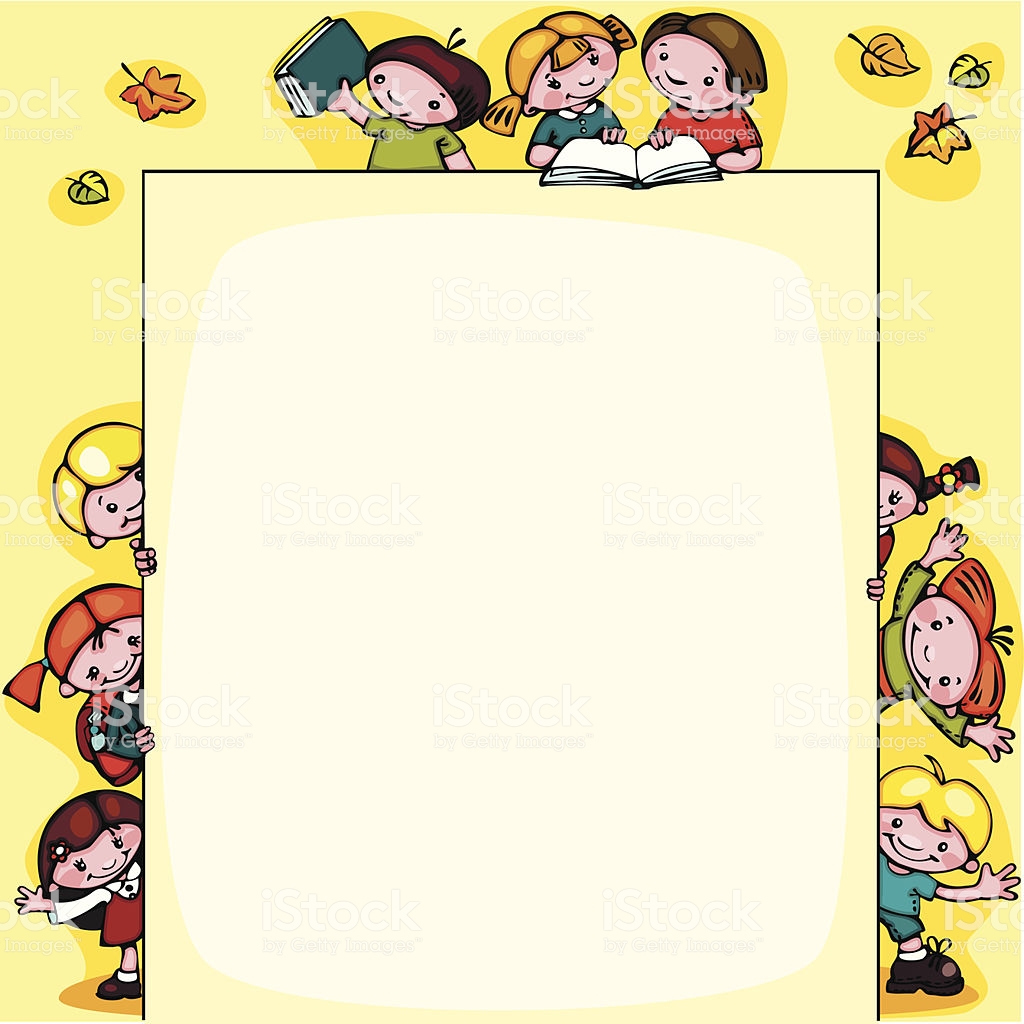 23. Як із тринадцяти цілих сірників довжиною 5 см, скласти метр?
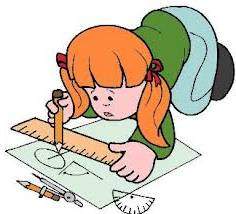 Відповідь. Скласти слово «метр».
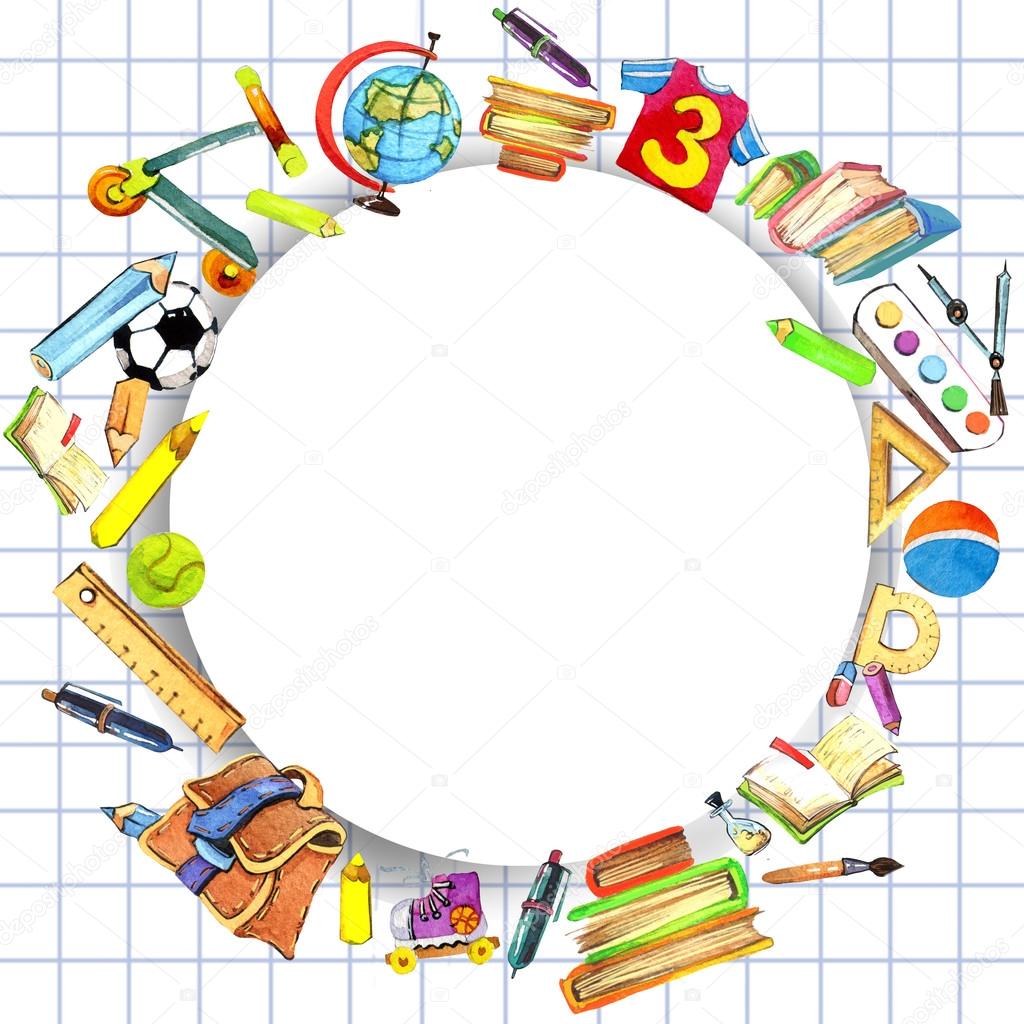 24. У тварини дві праві і дві ліві ноги, дві ноги попереду і дві ноги позаду. Скільки всього ніг у тварини?
Відповідь. 4.
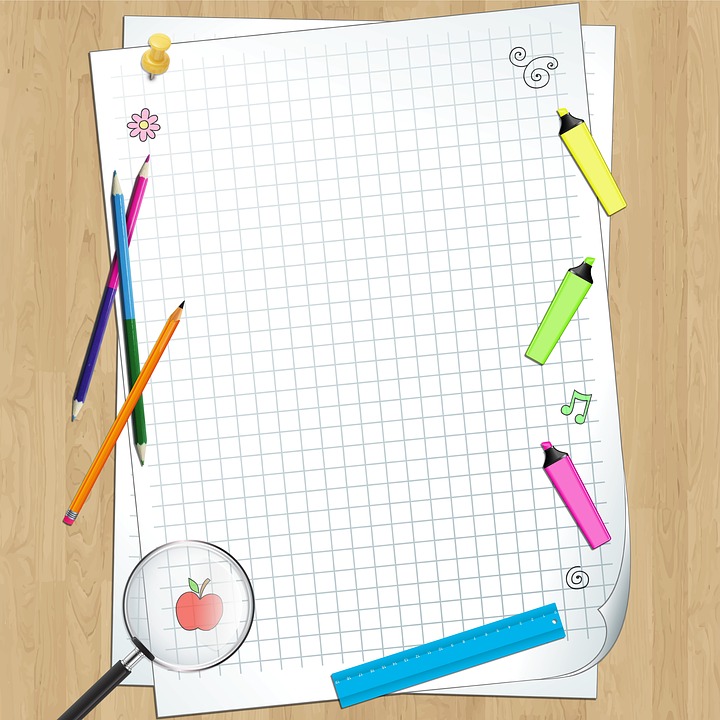 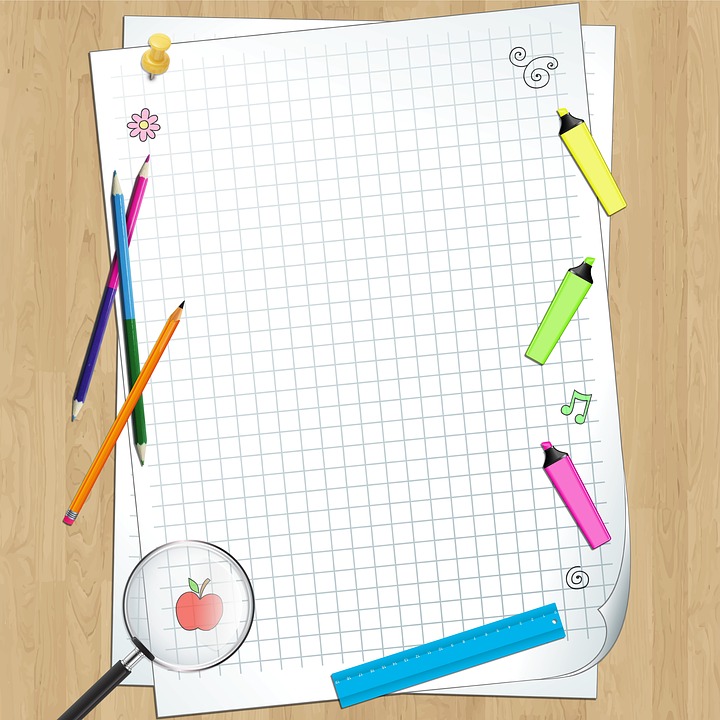 25. Скільки граней має незагострений шестигранний олівець?
Відповідь. Вісім.
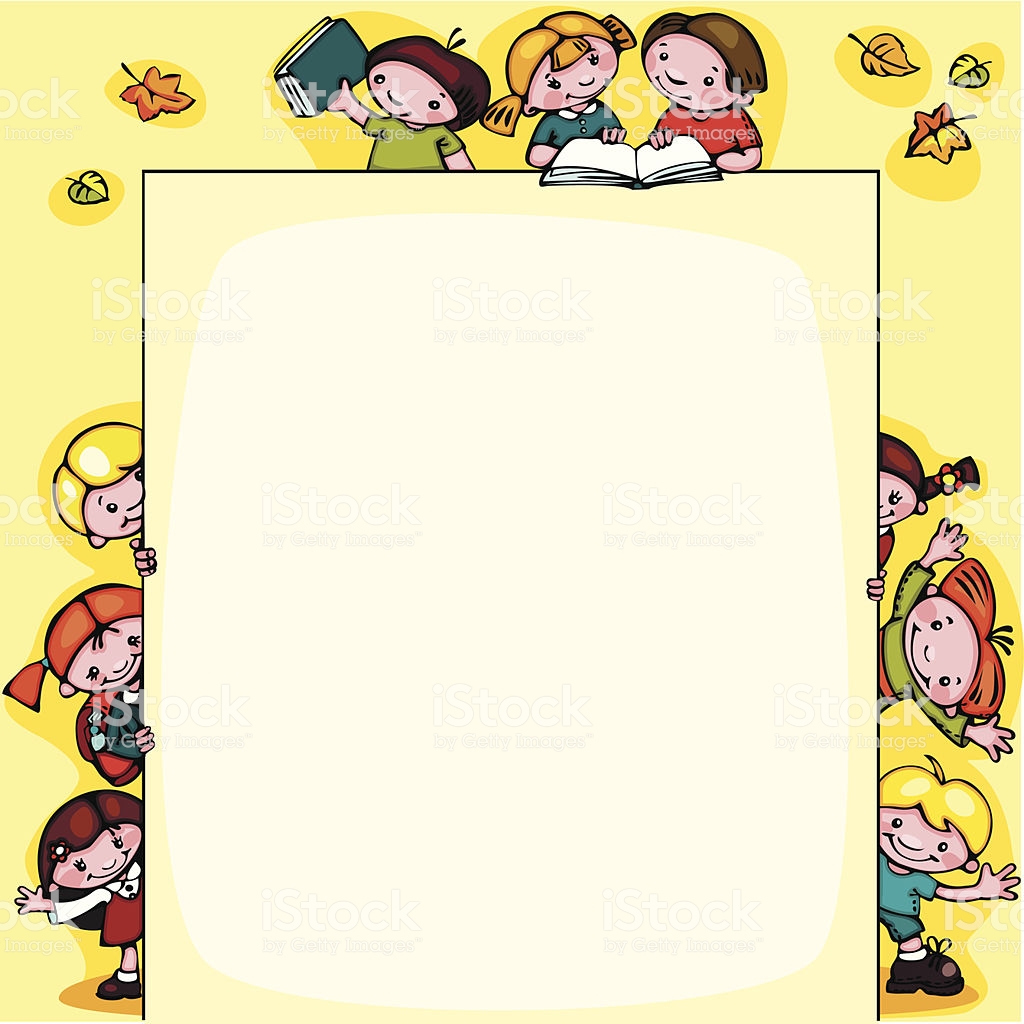 26. Як з двох сірників, не ламаючи їх, зробити десять?
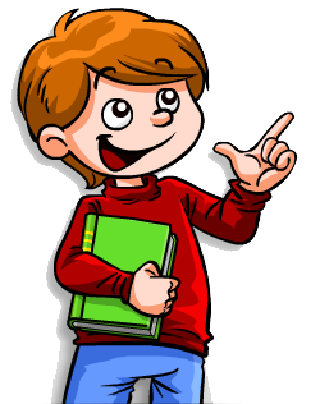 Відповідь. Скласти римське число Х.
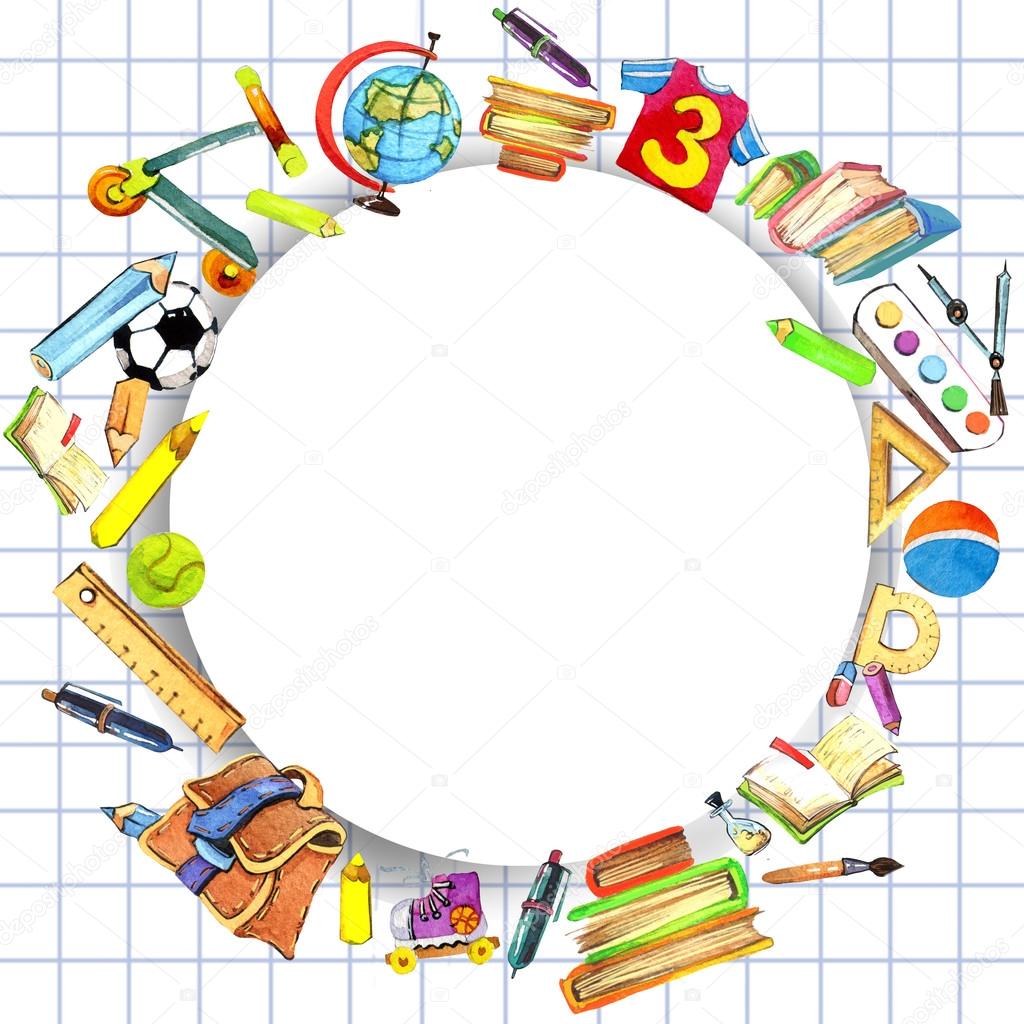 27. П’ятеро рибалок за 5 днів з’їли    5 судаків. За скільки днів 10 рибалок з’їдять 10 судаків?
Відповідь. За 5 днів.
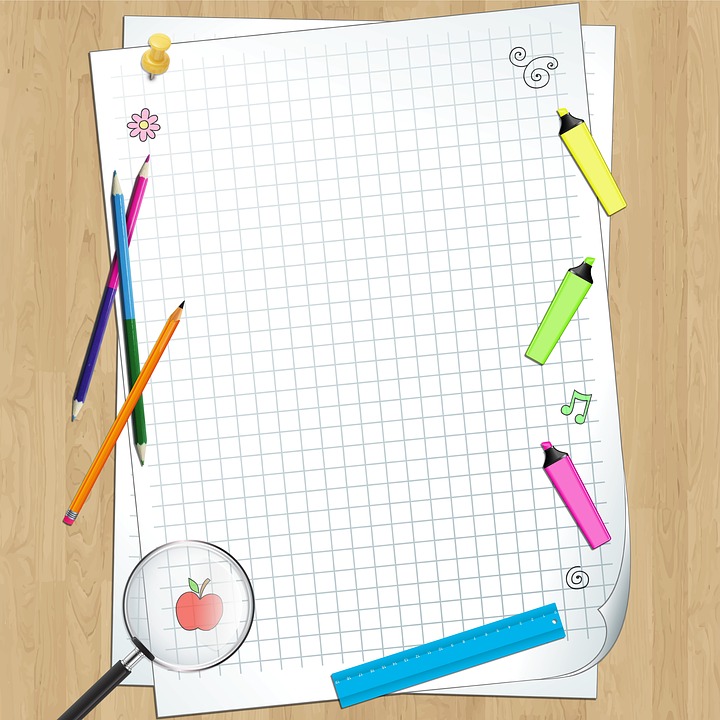 28. Термометр показує +15 °С. Скільки градусів на двох таких термометрах?
Відповідь. +15 °С.
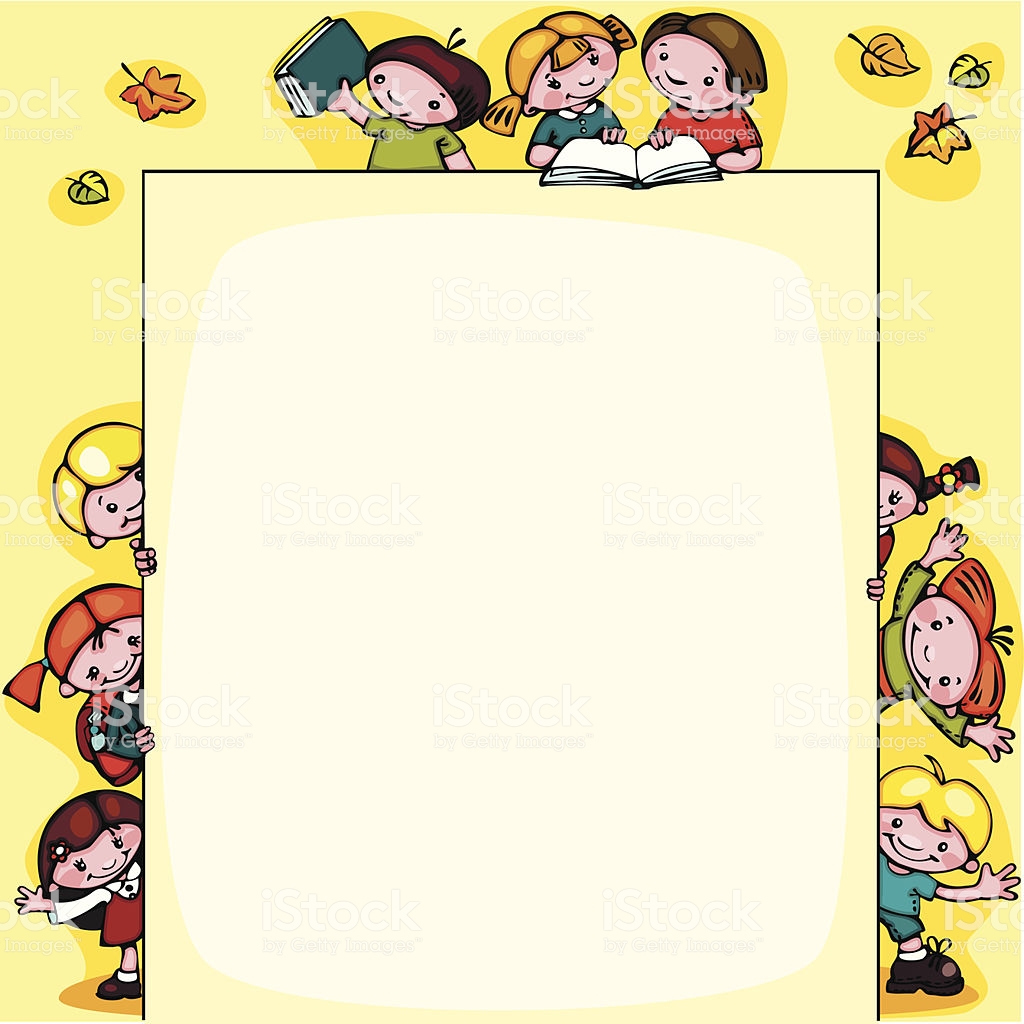 29. Три сірники лежать на столі. Як прибрати сірник із середини, не торкаючись його?
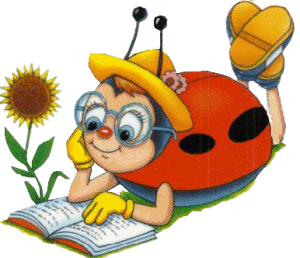 Відповідь. Один із крайніх сірників кладуть поряд з іншим крайнім(так середній опиняється з краю).
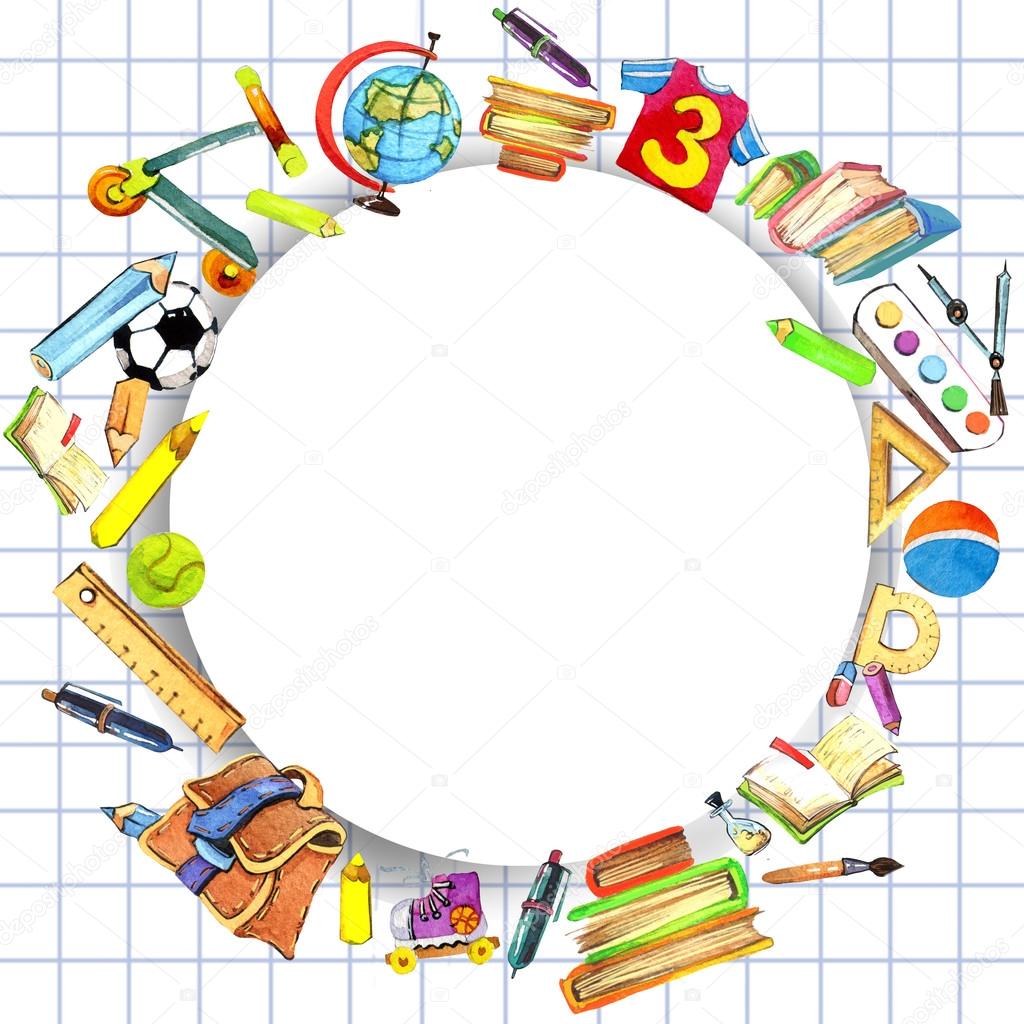 30. Відомо, що 26 жовтня — це четвер. Назвіть дату наступного четверга?
Відповідь. 2 листопада.
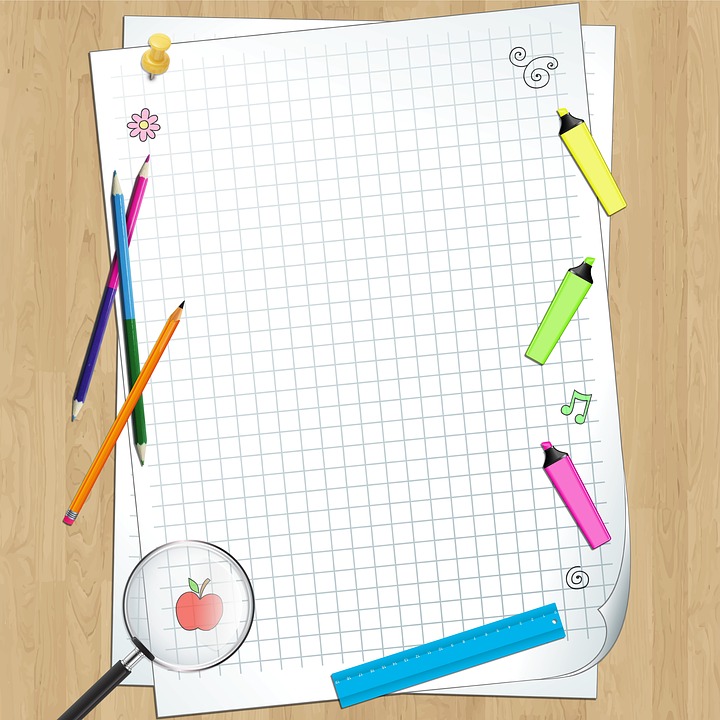 31. Про яке число йдеться, якщо половина це його чверть?
Відповідь. Про двійку.
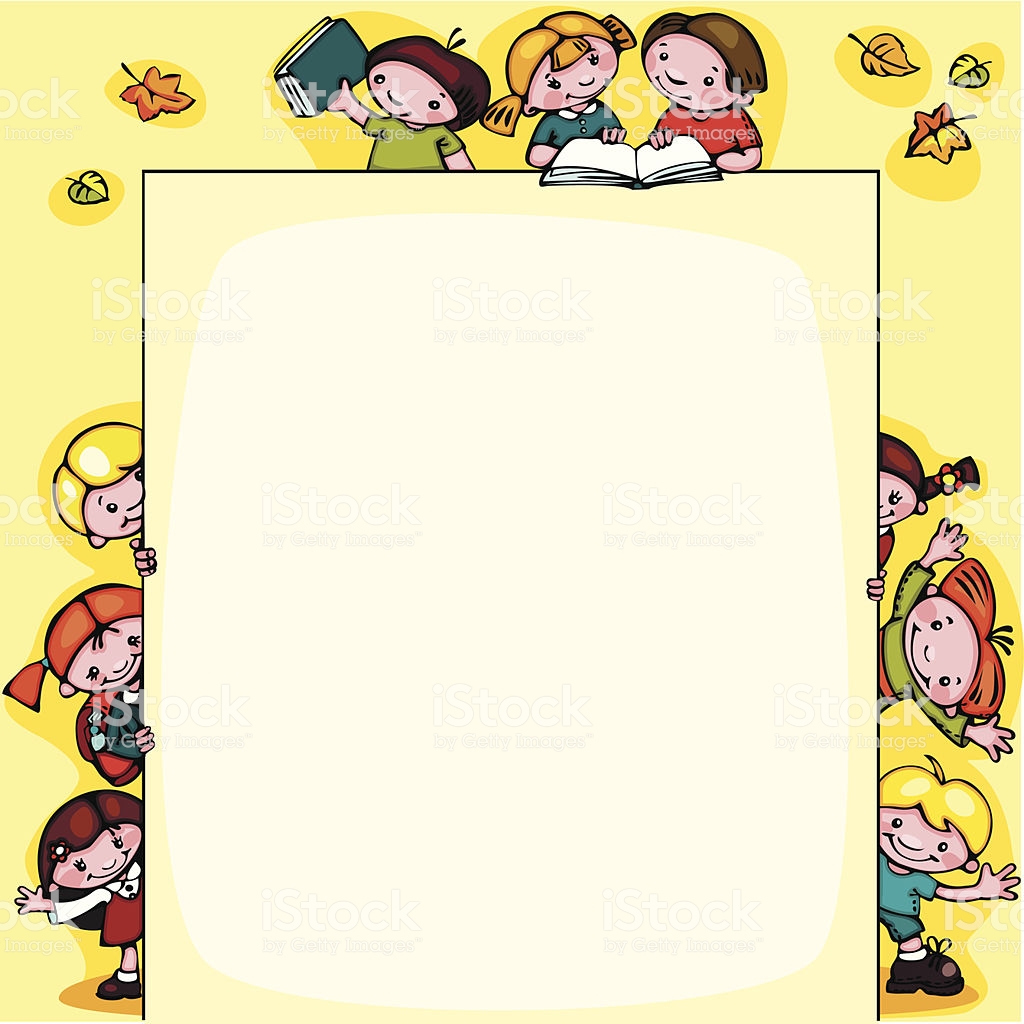 32. Як з чотирьох паличок, не ламаючи їх, зробити двадцять?
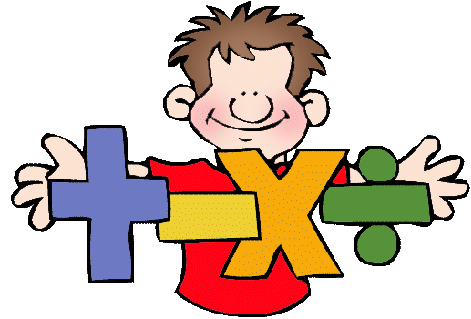 Відповідь. Скласти римське число ХХ.
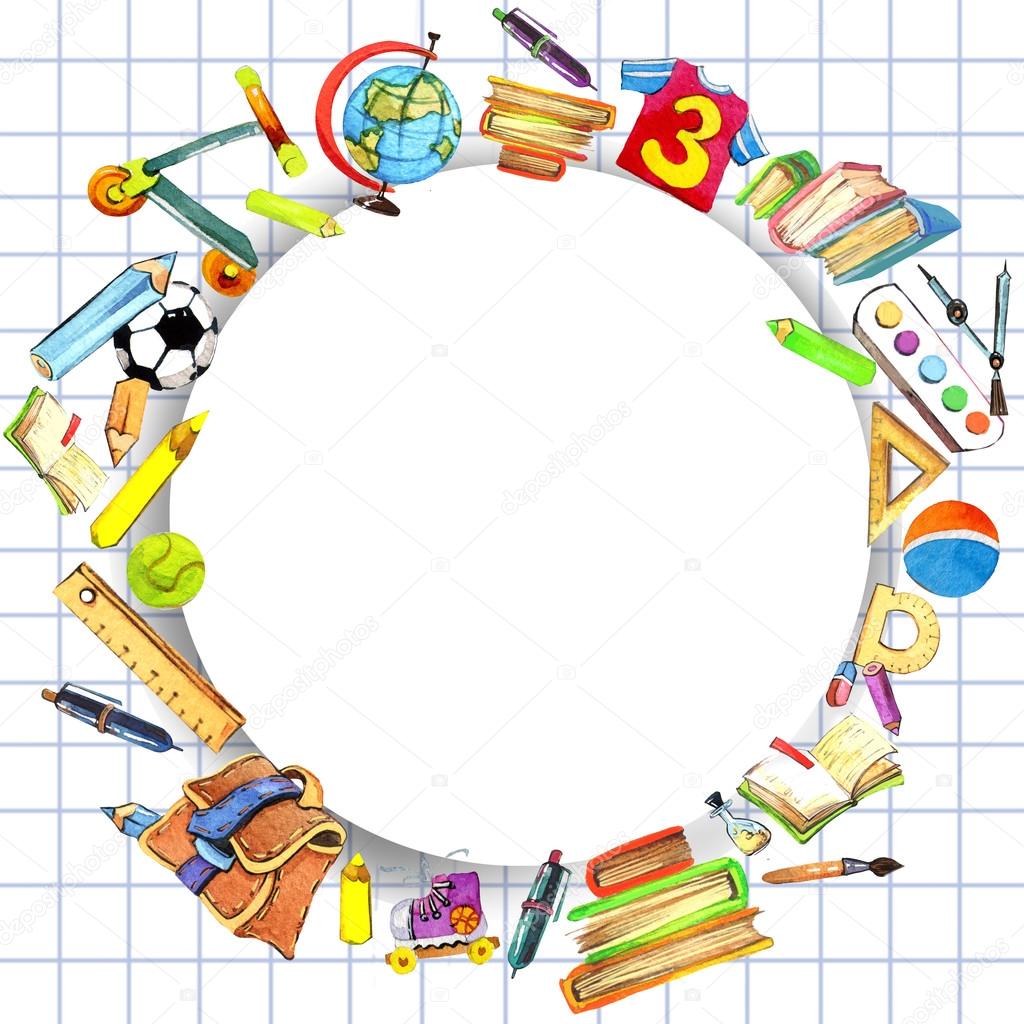 33. На столі стоять 5 склянок з молоком. Хлопчик випив одну склянку молока. Порожню склянкувін поставив на стіл. Скільки склянок залишилося на столі?
Відповідь. 5 склянок.
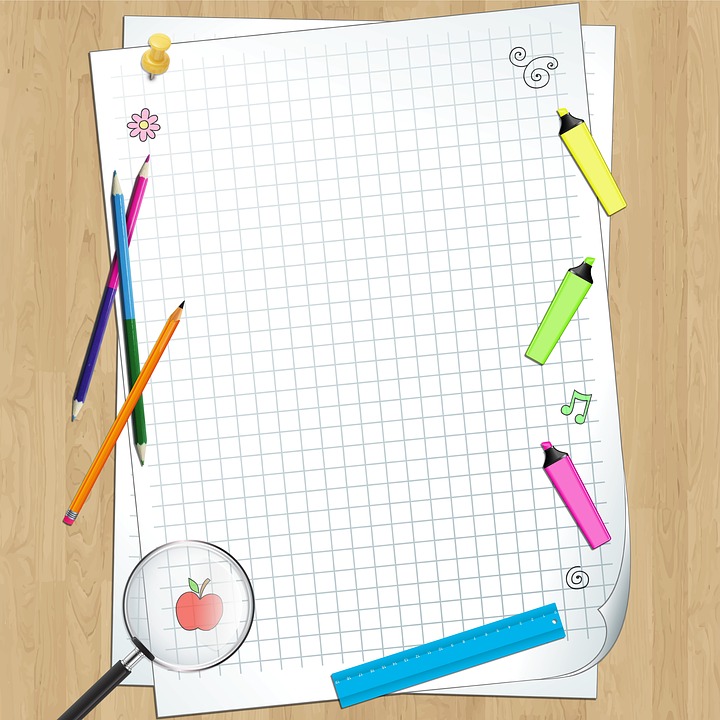 34. Половина це третина числа. Яке це число?
Відповідь. 1,5
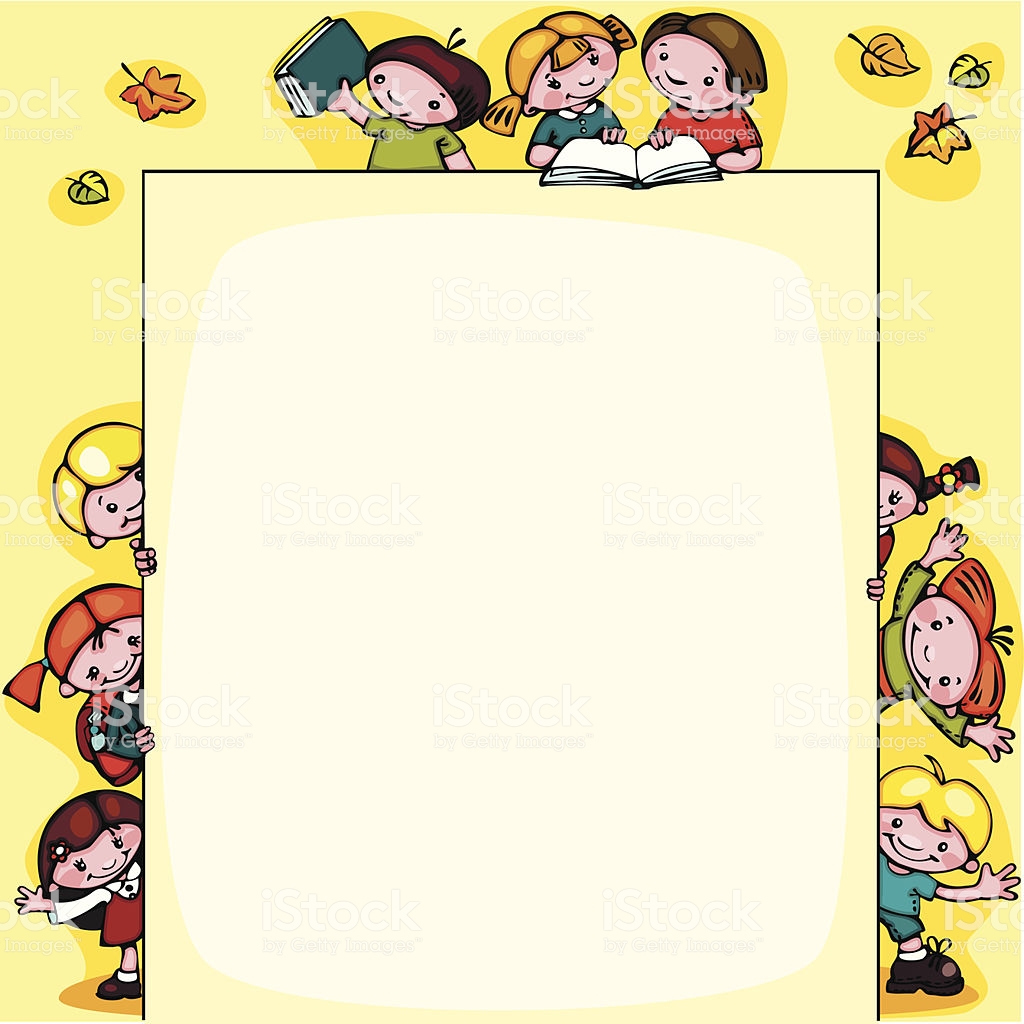 35. Як з дев’яти сірників зробити сто?
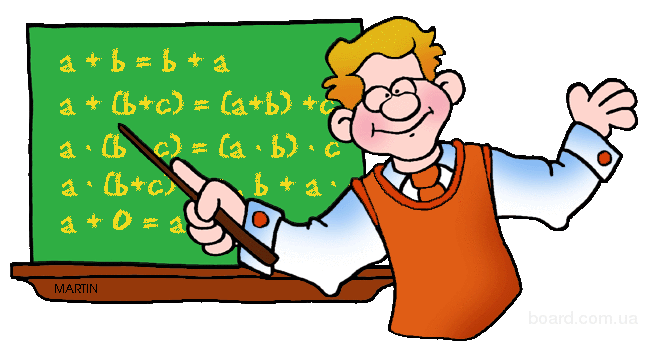 Відповідь. Скласти слово «сто» або число 100.
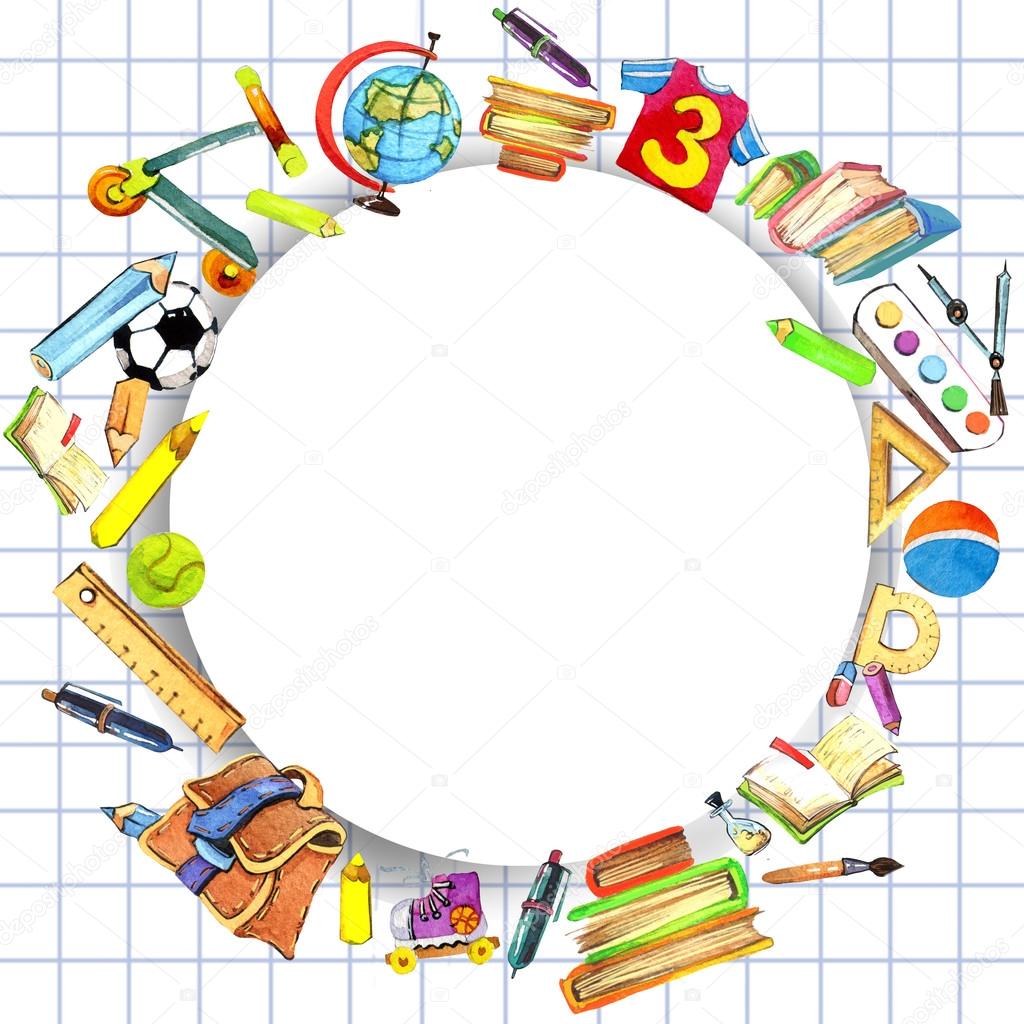 36. Один учень розв’язав задачу за хвилину. За який час розв’яжуть цю задачу 10 учнів?
Відповідь. Невідомо.
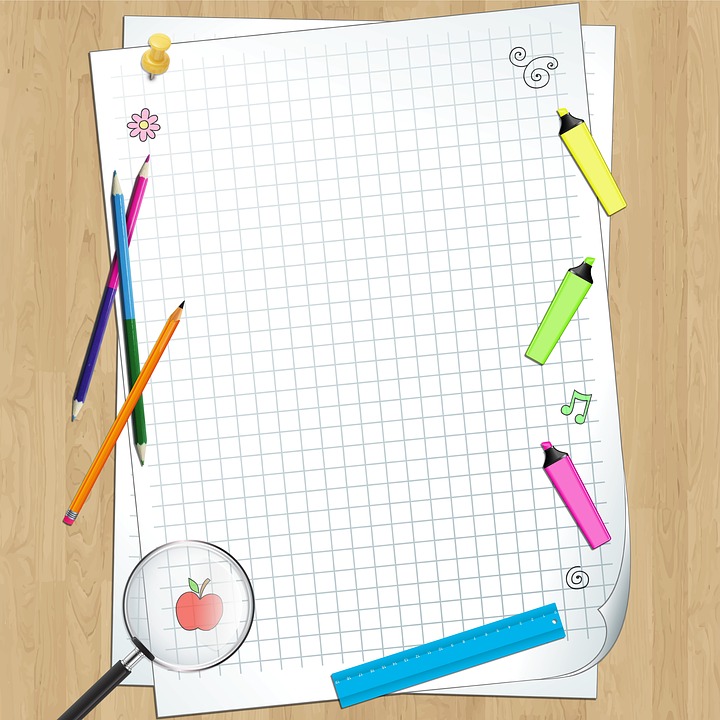 37. У хлопчика стільки само сестер, скільки
й братів, а в його сестри сестер удвічі менше, ніж братів. Скільки в сім’ї сестер і скільки братів?
Відповідь. 3 сестри і 
 4 брата.
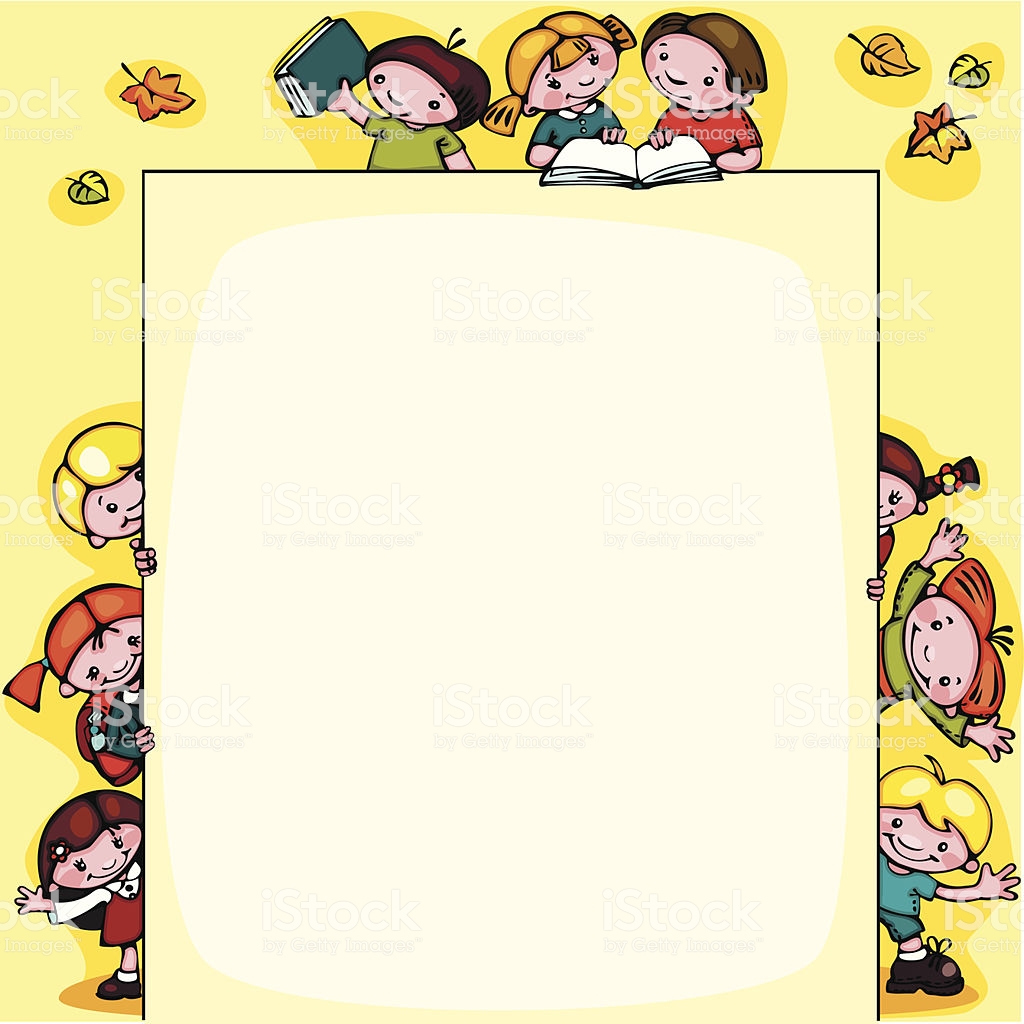 38. Як із шести сірників скласти чотири правильних трикутники?
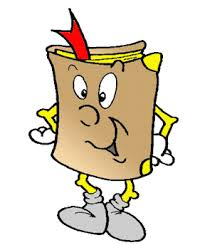 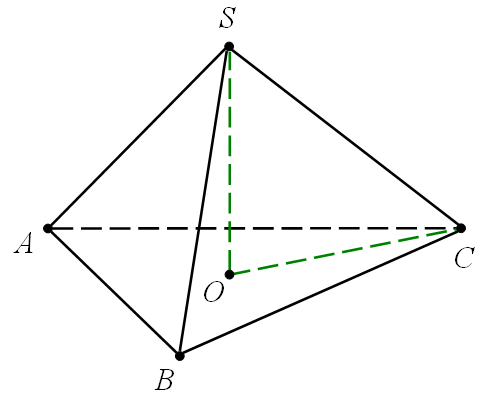 Відповідь. Потрібно скласти правильну трикутну піраміду
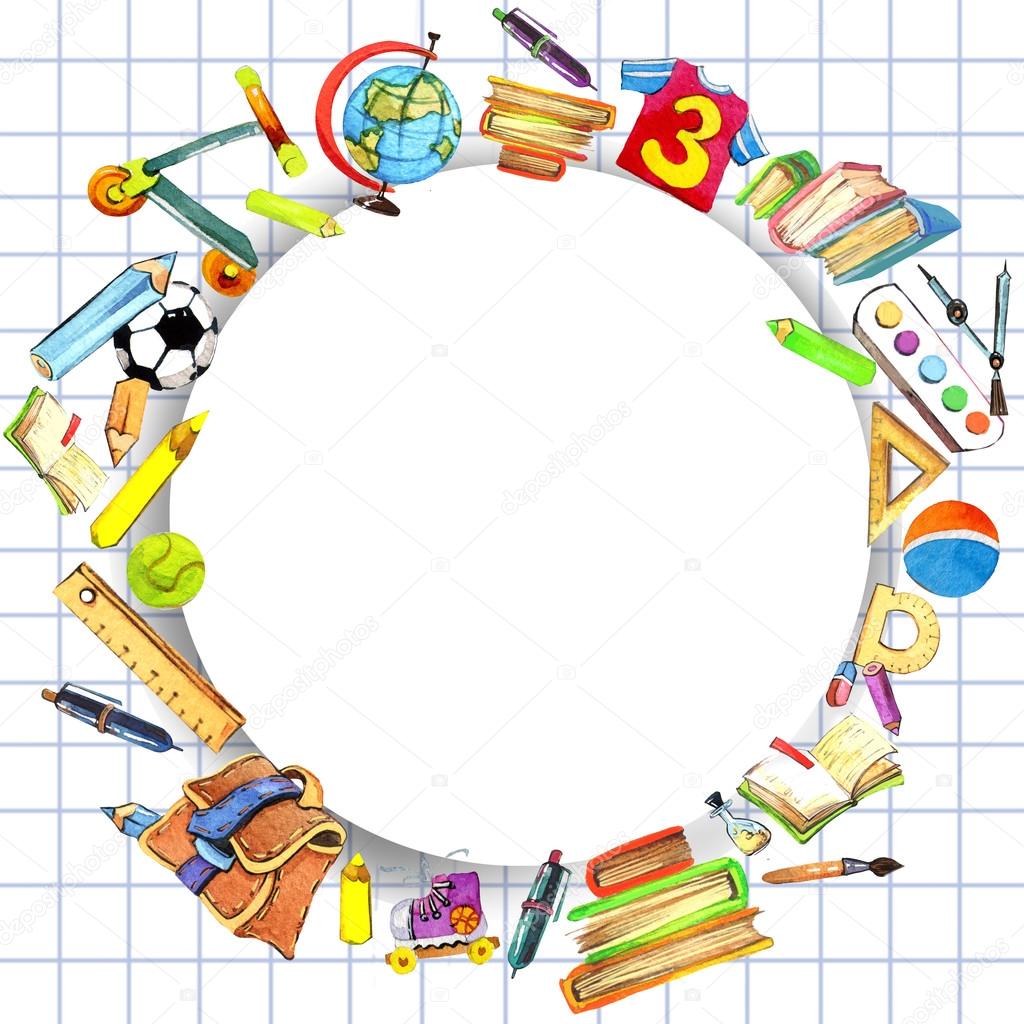 39. У поштовому відділенні за день прийняли 20 посилок загальною вагою 80,8 кг. Скільки важать 10 посилок?
Відповідь. Невідомо, бо посилки, як правило, різної ваги.
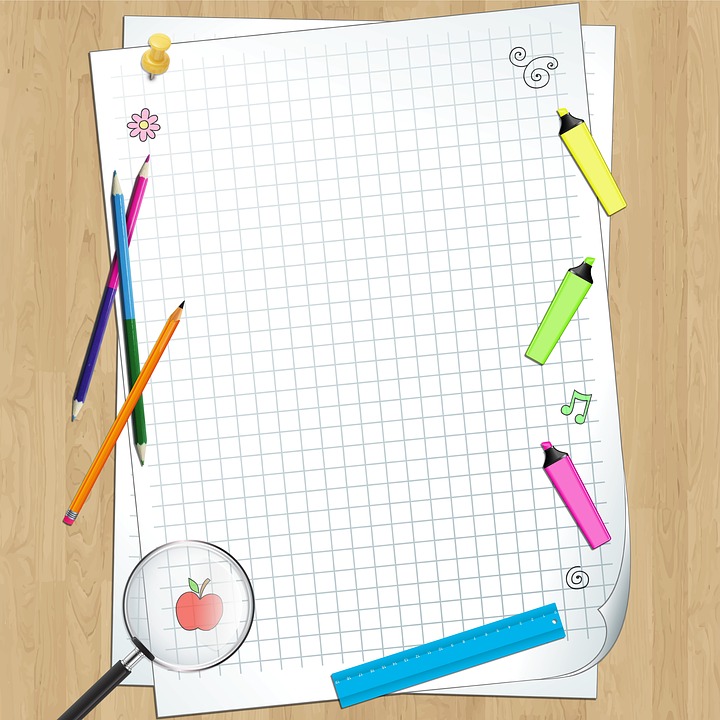 40. Чи може половина восьми дорівнювати нулю?
Відповідь. Може, якщо запис цифри 8 розділити навпіл горизонтальною рискою.
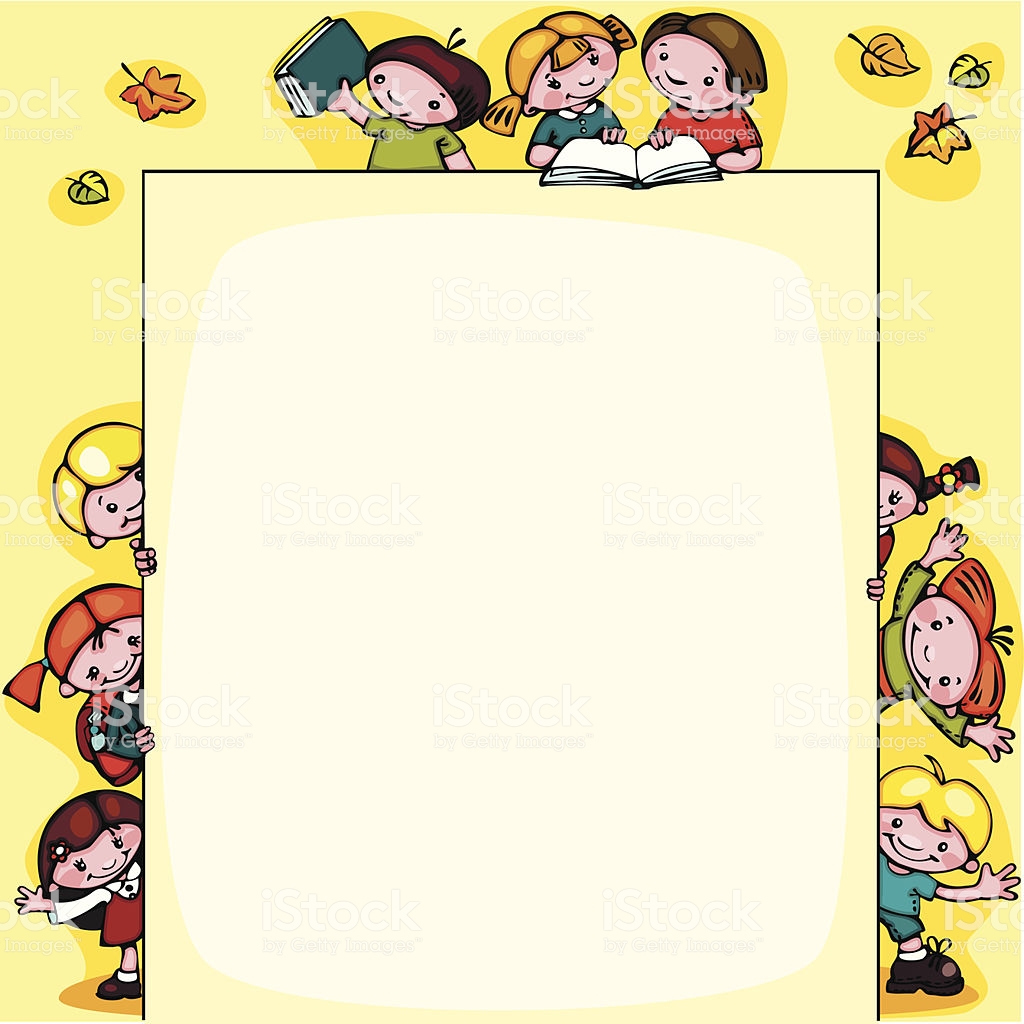 41. Скільки різних цифр слід використати, щоб скласти число 100?
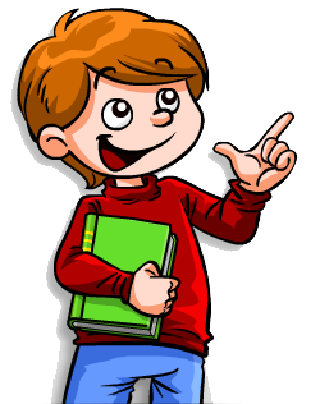 Відповідь. Дві цифри: нуль та один.
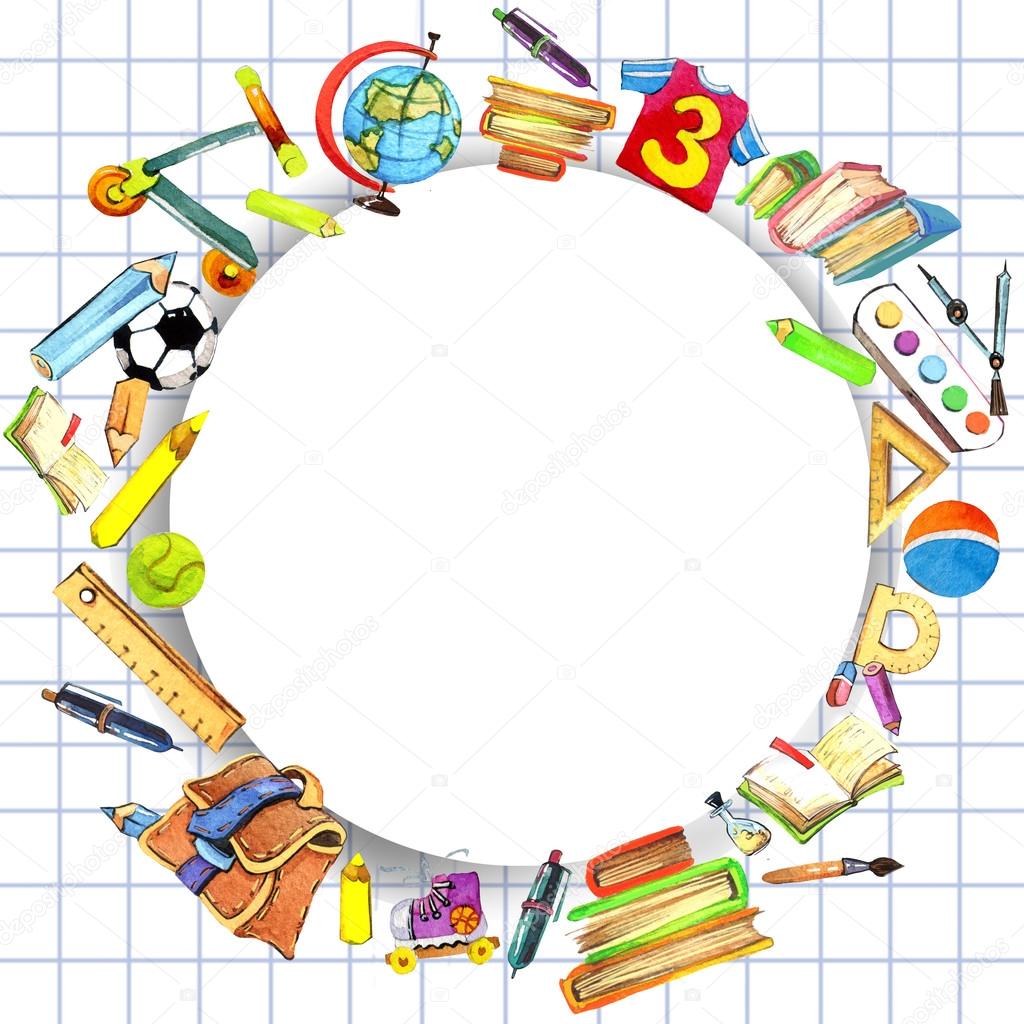 42. У яких двох чисел кількість цифр дорівнює кількості букв, за допомогою яких записані ці числа?
Відповідь. 100 — сто; 
1 000 000 — мільйон.
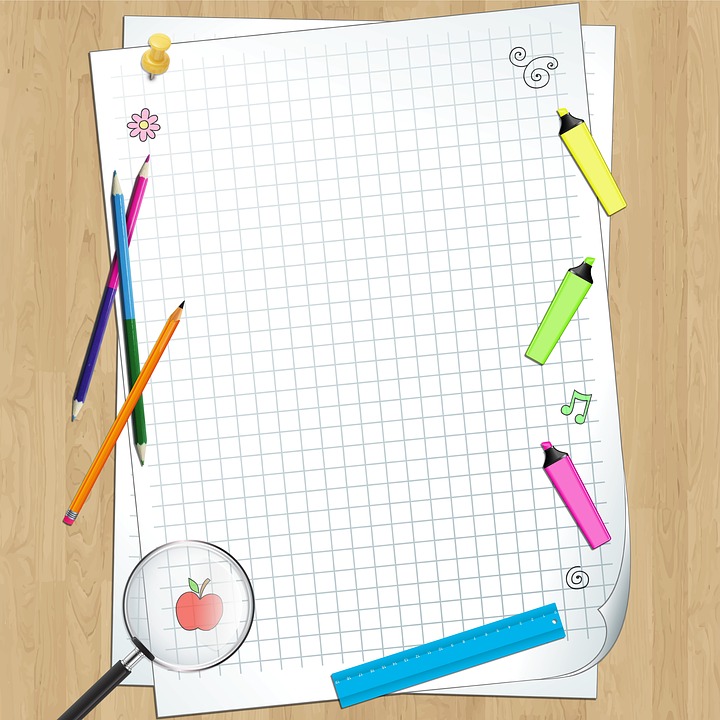 43. Сума яких двох натуральних чисел більша від їх добутку?
Відповідь. Будь-яких двох натуральних чисел, одне з яких дорівнює 1.
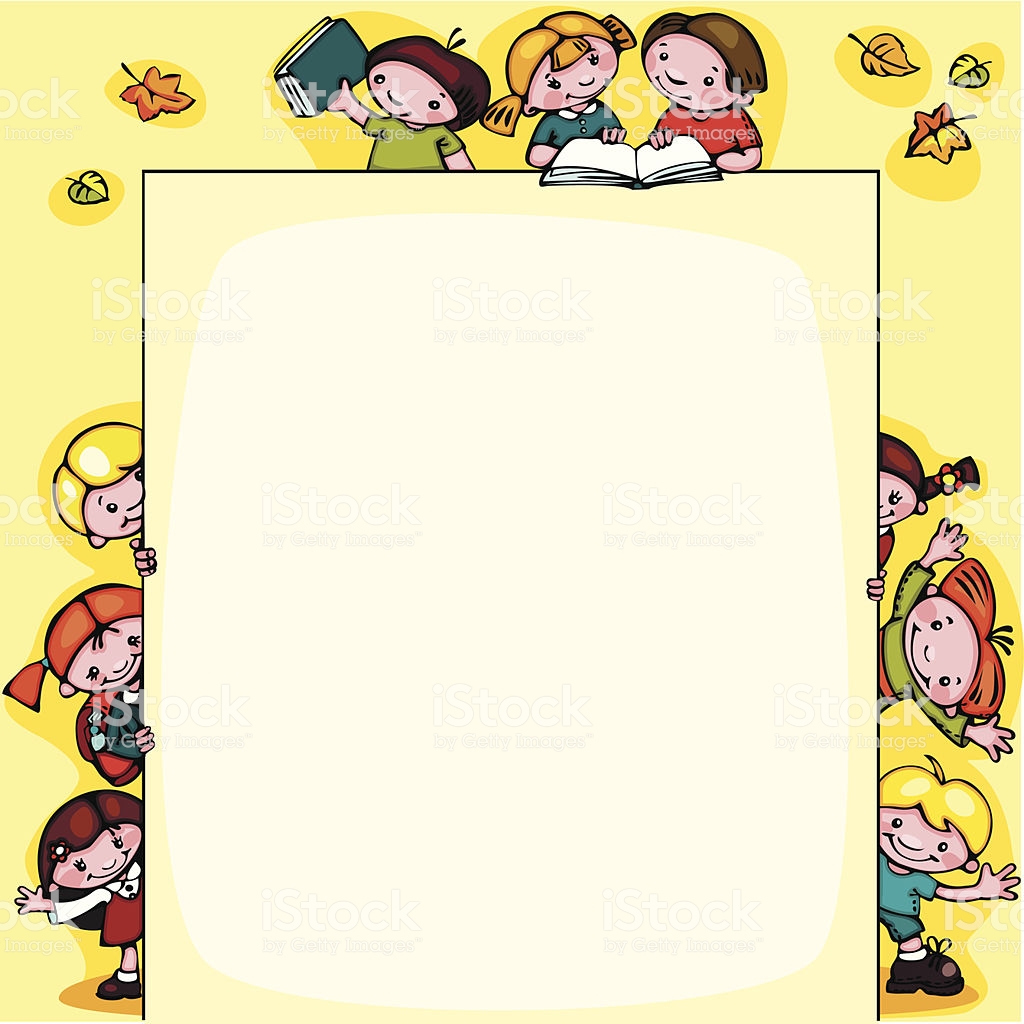 44. У парку вісім лавок. Три з них пофарбували. Скільки стало лавок у парку?
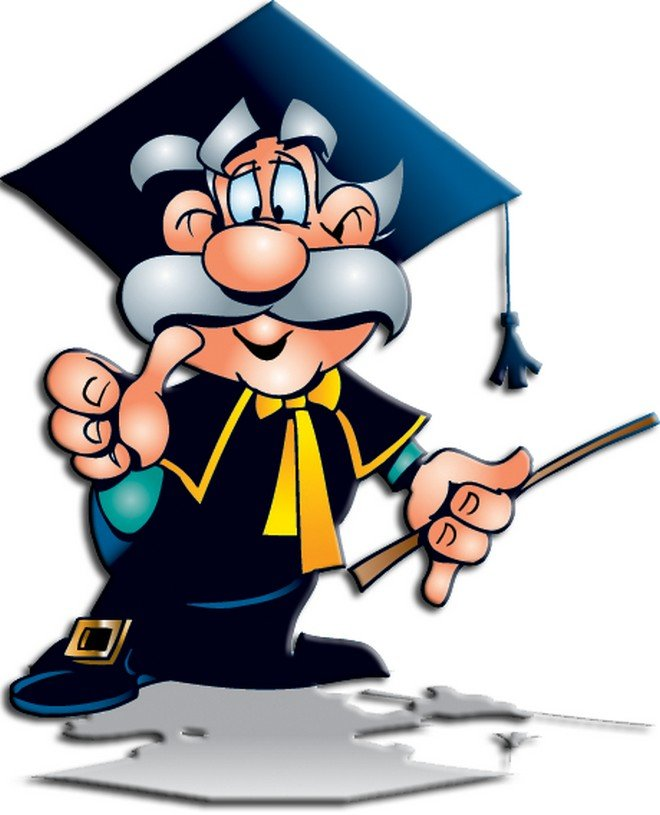 Відповідь. Вісім.
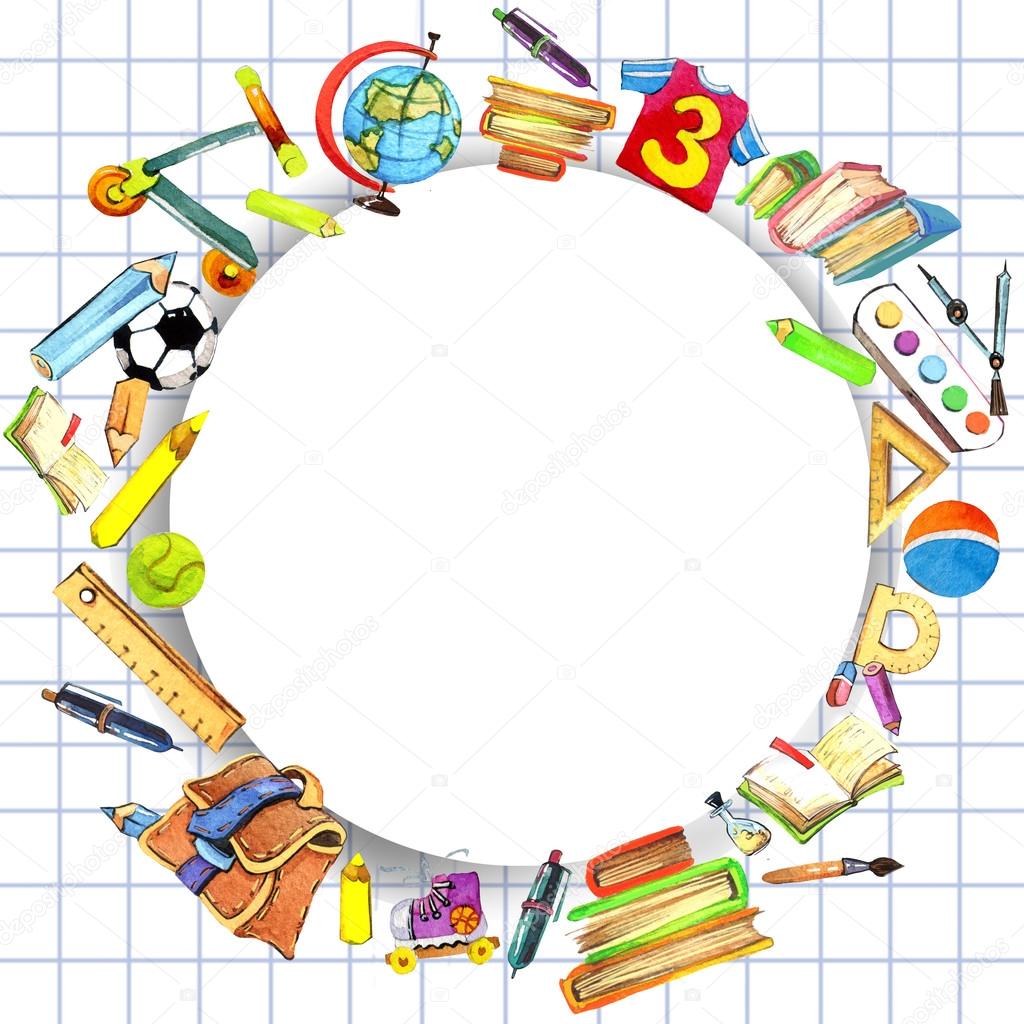 45. Коли одиниця дорівнює трьомстам шістдесяти п’яти, п’ятдесяти двом і дванадцяти?
Відповідь. Коли це один рік.
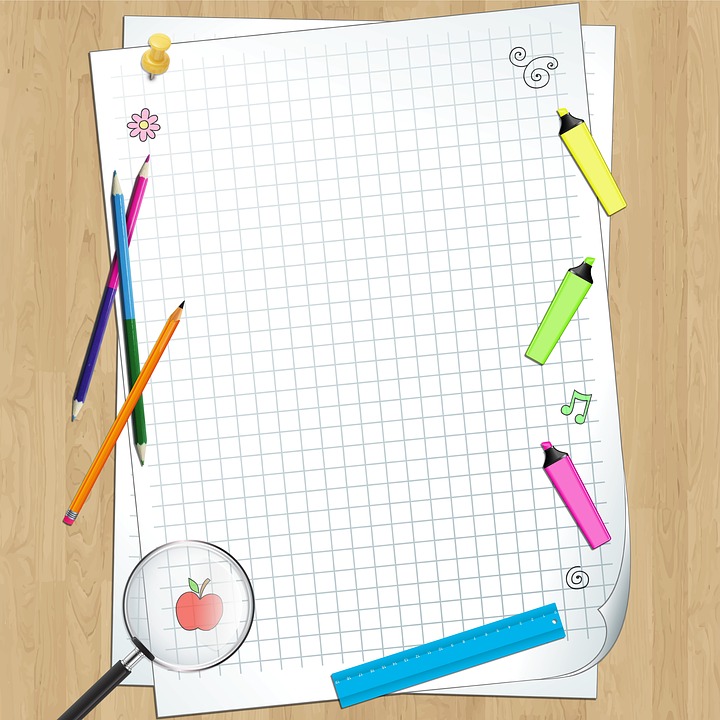 46. Як слід провести пряму, щоб вона перетинала три сторони трикутника?
Відповідь. Пряма повинна проходити через одну з вершин трикутника і перетинати протилежну сторону.
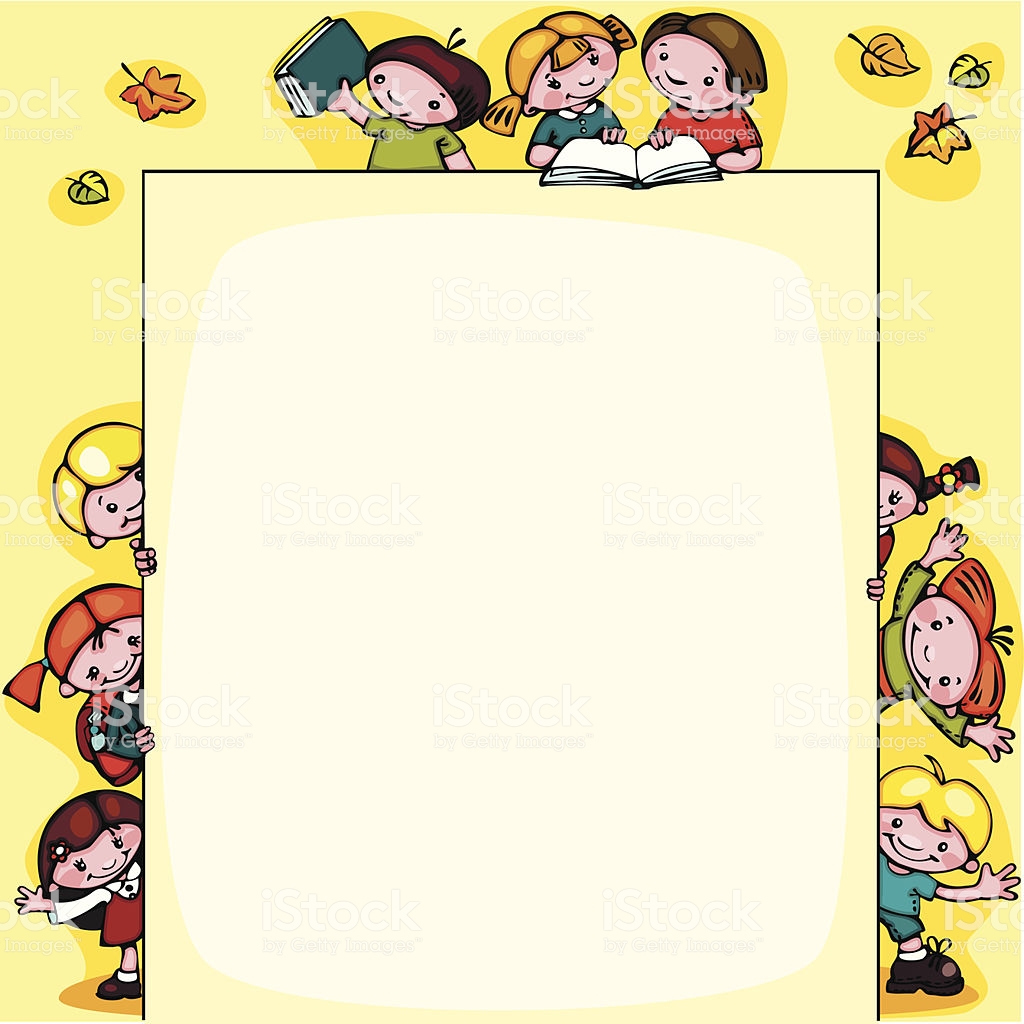 47. Скільки буде: два плюс два поділити на два?
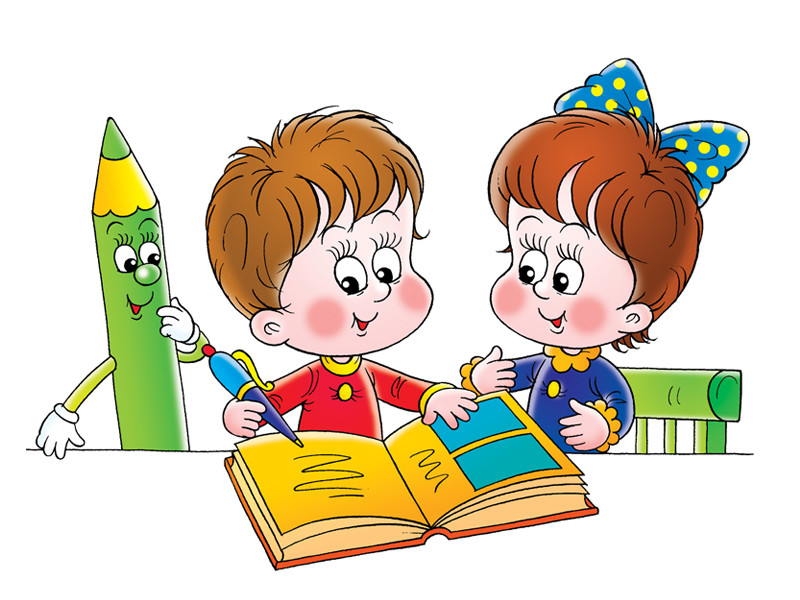 Відповідь. 2+2/2=3.
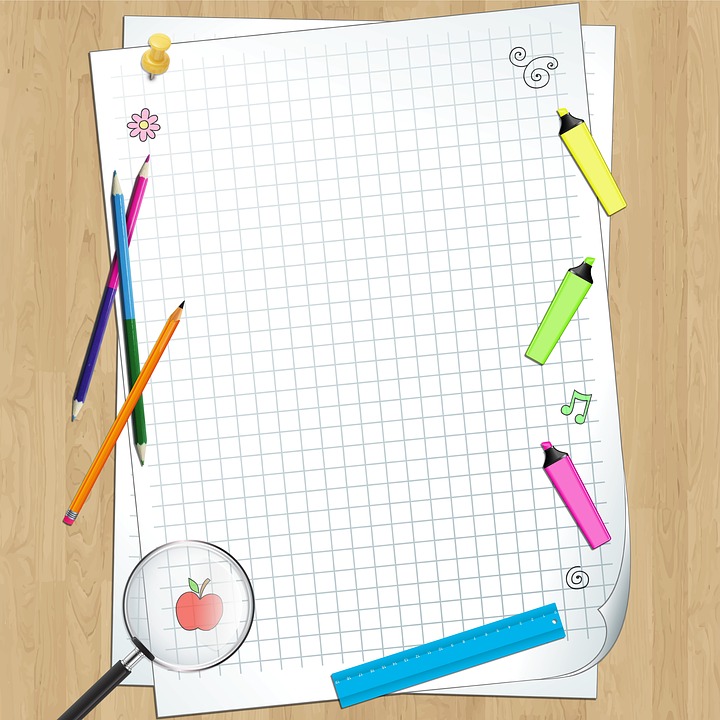 48. Що більше: сума всіх цифр чи їх добуток?
Відповідь. Сума, бо добуток дорівнює нулю.
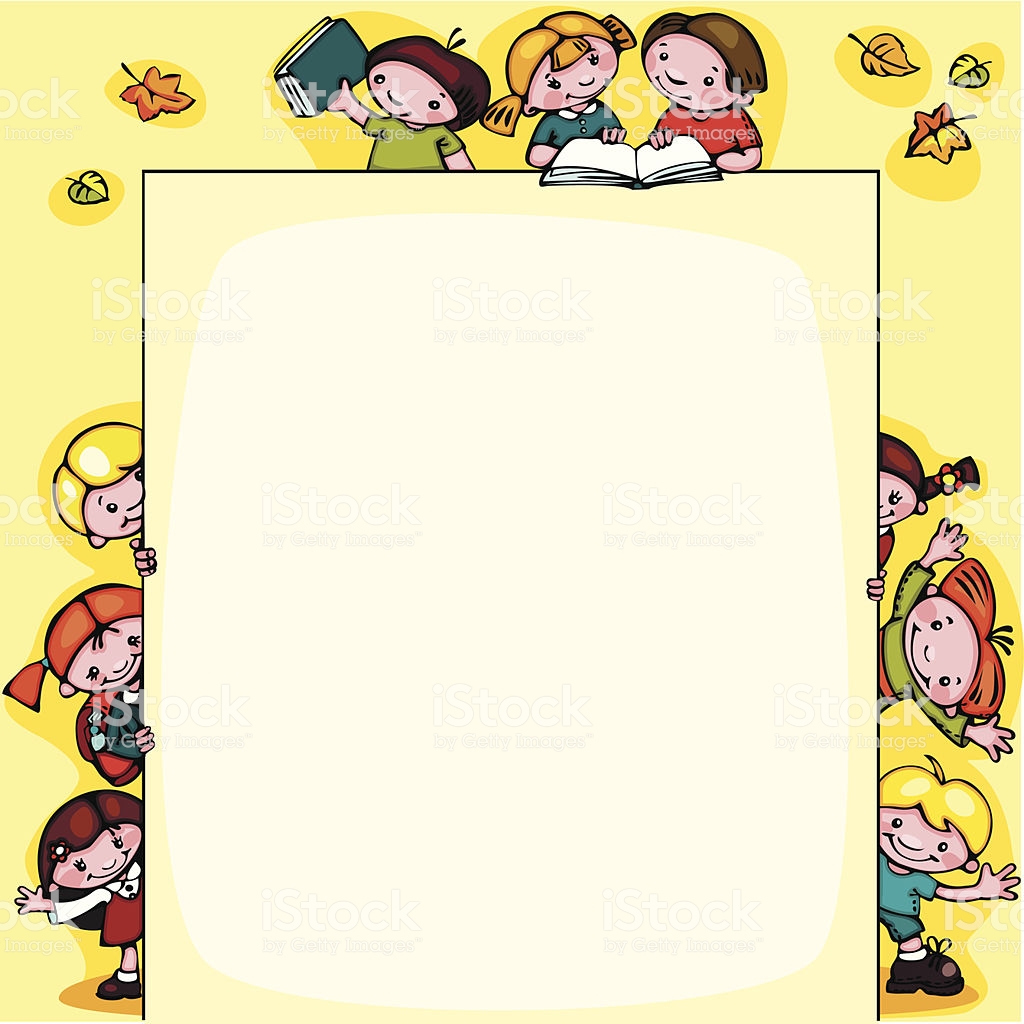 49. Недалеко від берега стоїть корабель. З його борту спущено у воду мотузяну драбину, на якій 10 щаблів, відстань між ними 30 см. Найнижчий щабель торкається води. Океан спокійний, але починається приплив, внаслідок якого вода щогодини підіймається на 10 см. Через який час третій щабель зануриться у воду?  ?
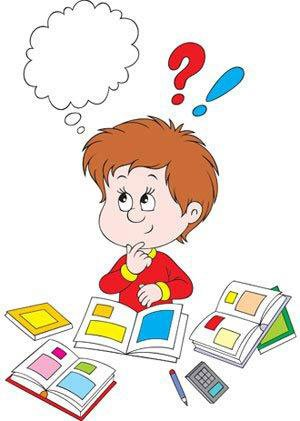 Відповідь. Щабель не може зануритися у воду, оскільки під час припливу корабель також підіймається.
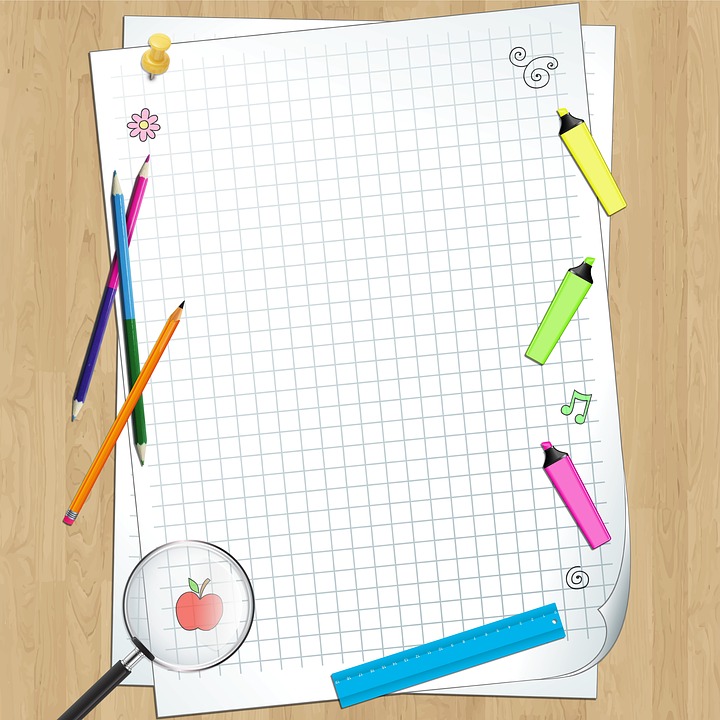 50. Яке з цілих чисел має найбільшу кількість дільників?
Відповідь. 0.
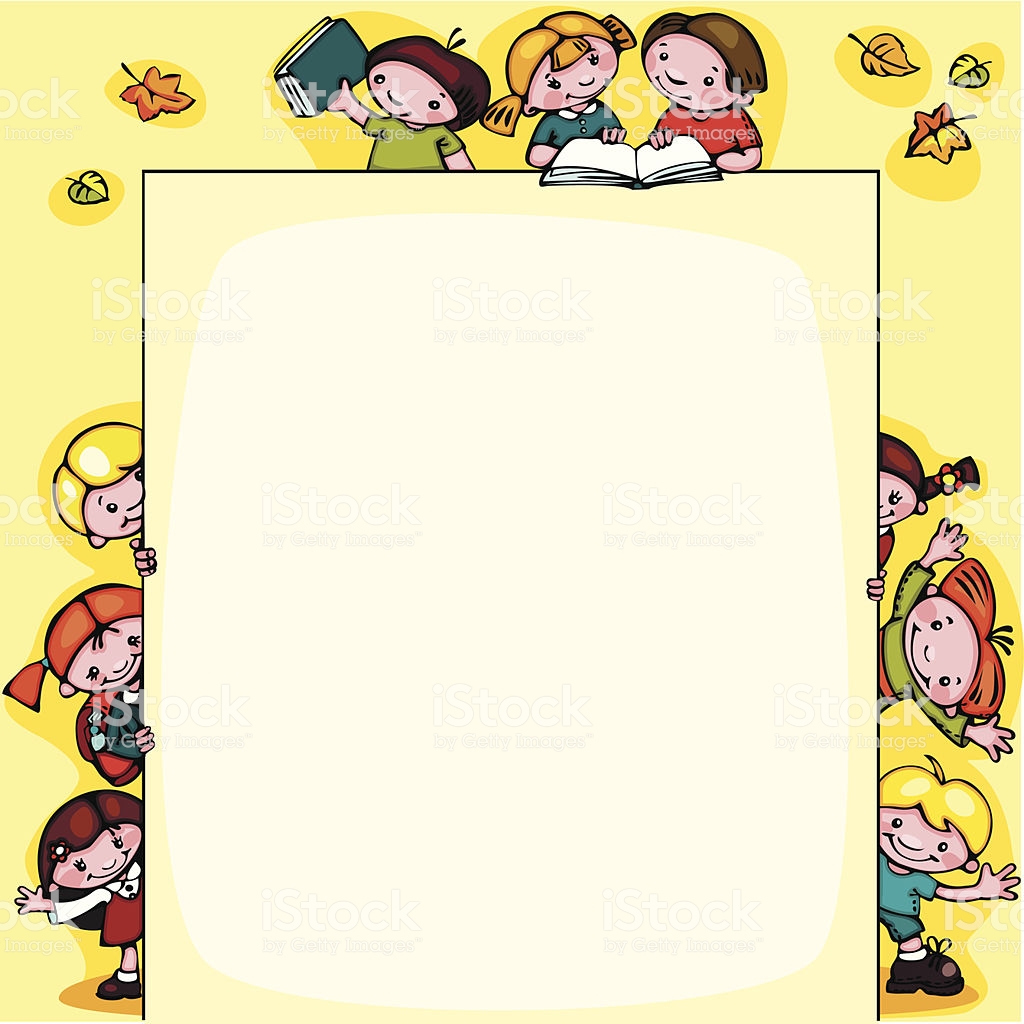 51. Що спільного у дерева і у алгебри?
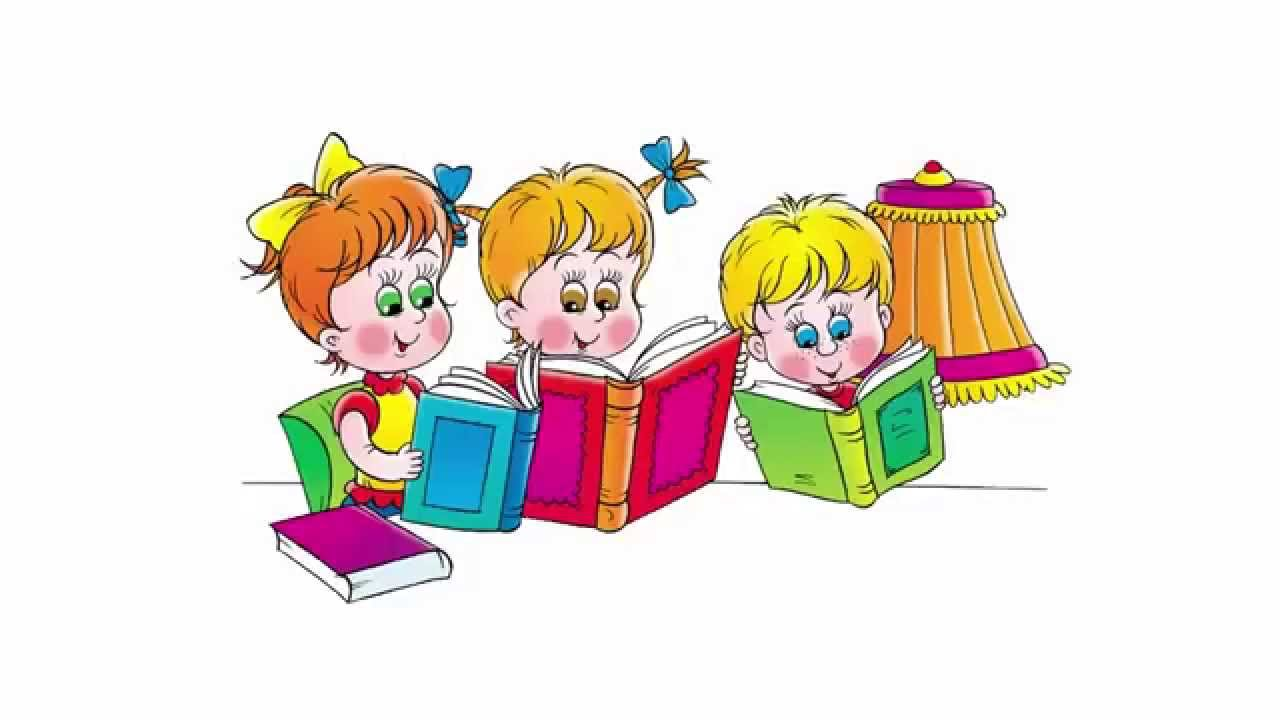 Відповідь. І там  і там є корені.
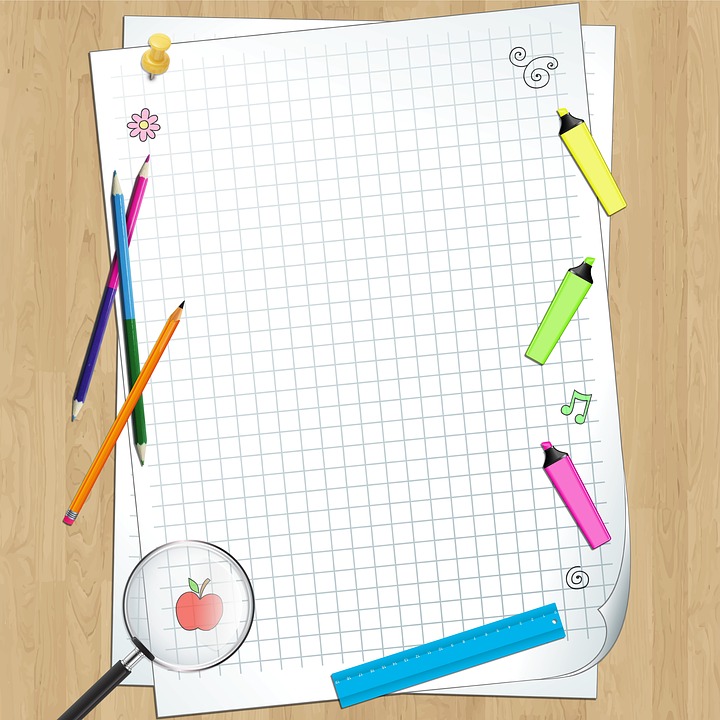 52.    2/3 числа дорівнюють його 3/5. Яке це число?
Відповідь. Нуль.
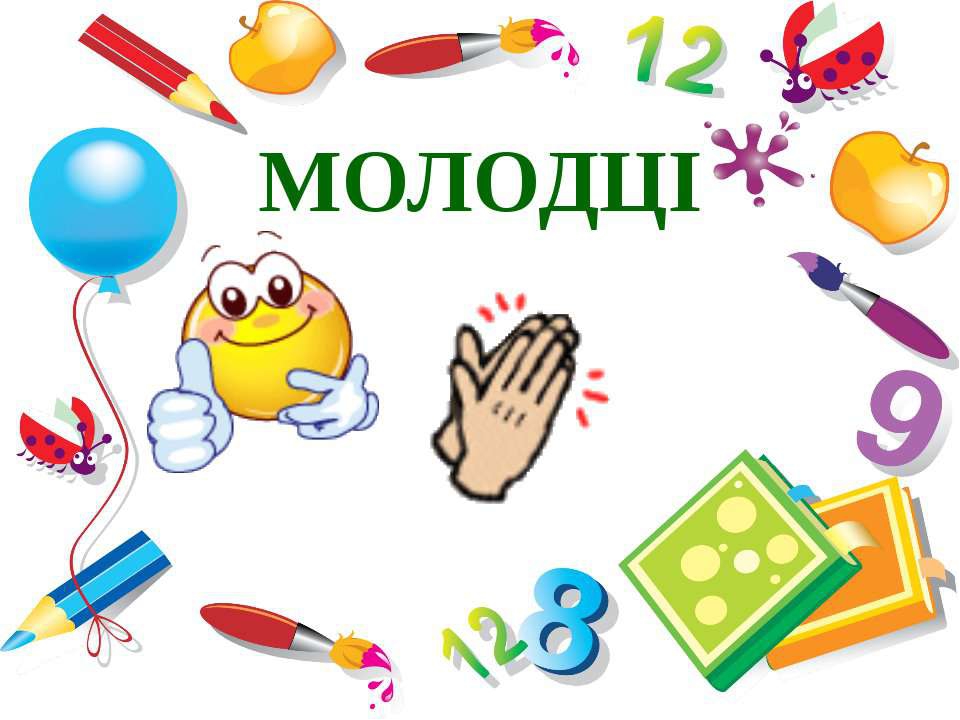